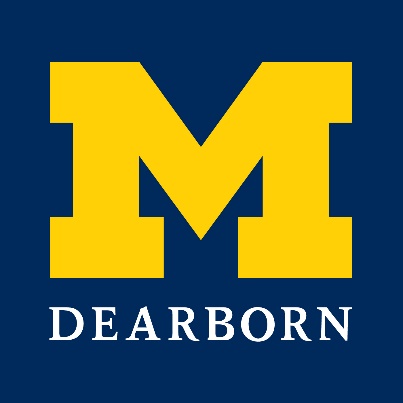 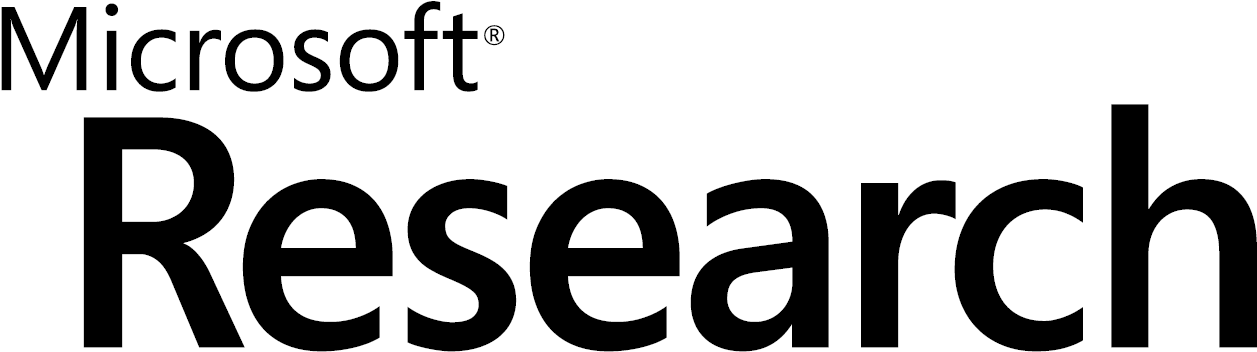 Characterizing the usage of CI

Tools in ML software development
Authors:
Dhia Elhaq Rzig, University of Michigan - Dearborn
Foyzul Hassan, University of Michigan - Dearborn
Chetan Bansal, Microsoft Research
Nachiappan Nagappan, Microsoft Research*
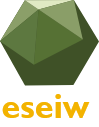 * Nachiappan Nagappan was with Microsoft Research when this work was done. He is now with Meta Platforms
[Speaker Notes: Ph.D candidate, starting my 3rd Year at UM Dearborn,
 done in collaboration with my supervisor,
 2 from MSR,  Nagappan is now with Meta]
Outline
Background
Introduction
Research Methodology
Results
Implications
Conclusion
2
Introduction
3
Introduction
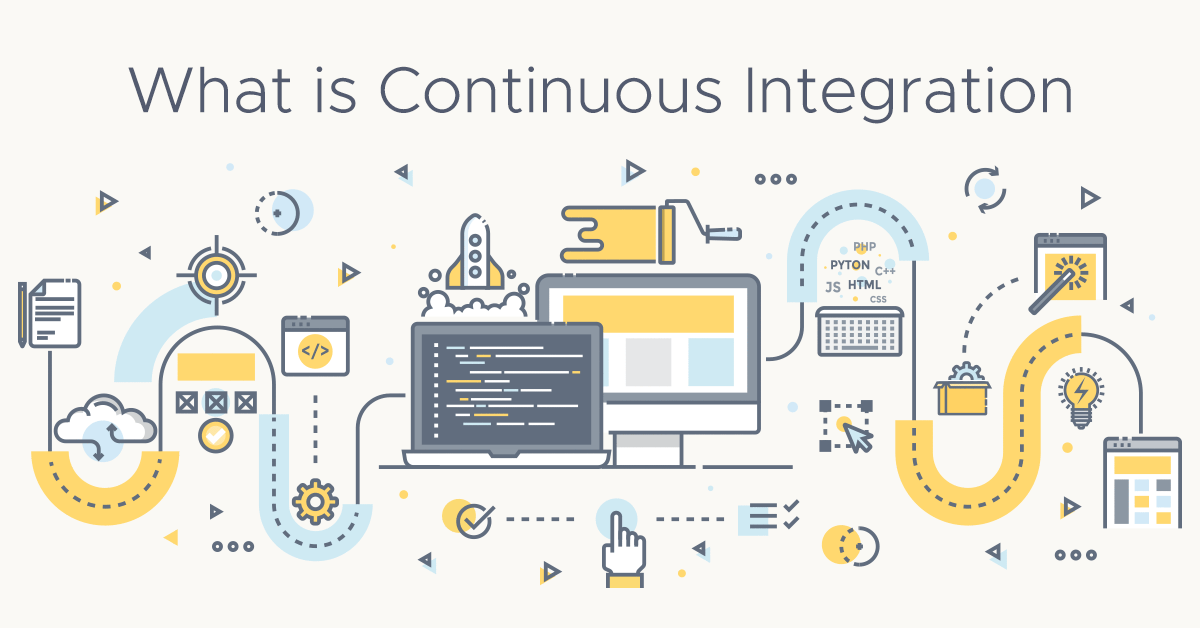 03
Continuous
Integration:
What?
Automatic integration of code changes within shared repositories
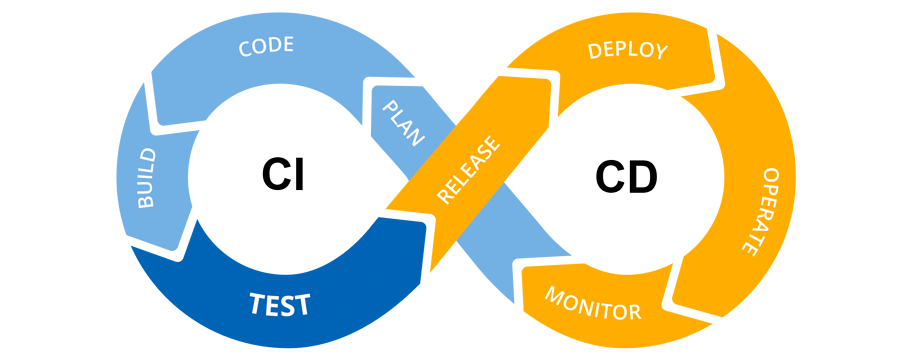 Why?
Quicker bug catching
Quicker PR integration
More frequent releases
4
[Speaker Notes: -. In simpler terms, with each git commit (or other trigger), the CI server attempts to run the CI script, which can be configured for building, testing, etc. 

 - according to a recent Github study, CI projects average 0.54 releases per month, while non ci average 0.24 releases. Median pull is accepted 1.6 times faster.]
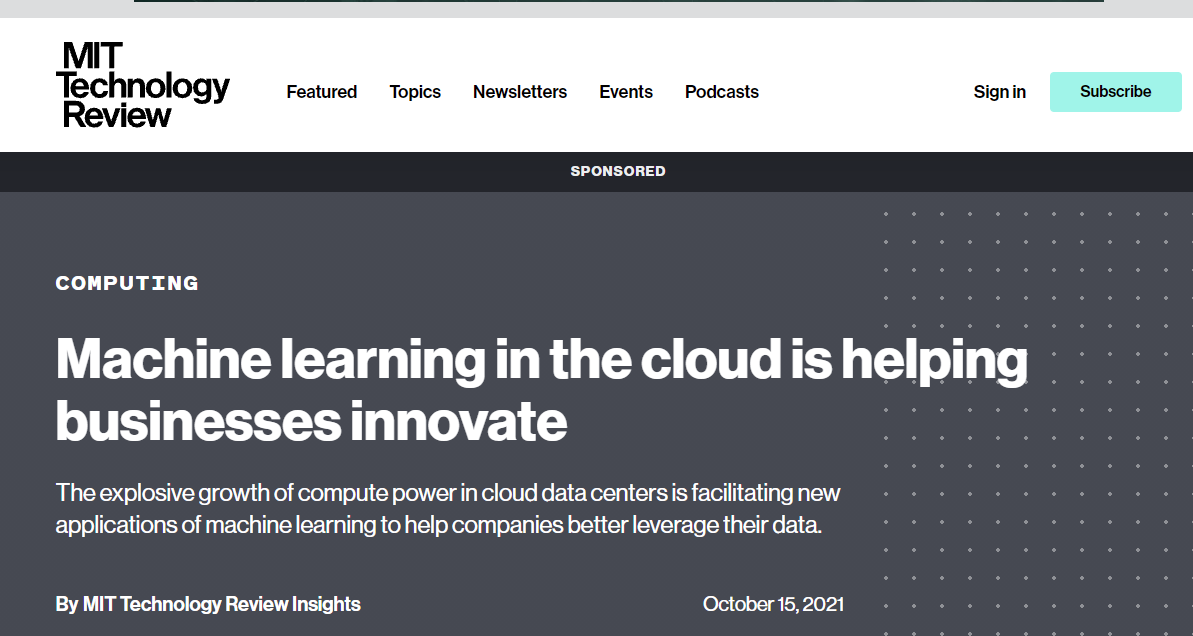 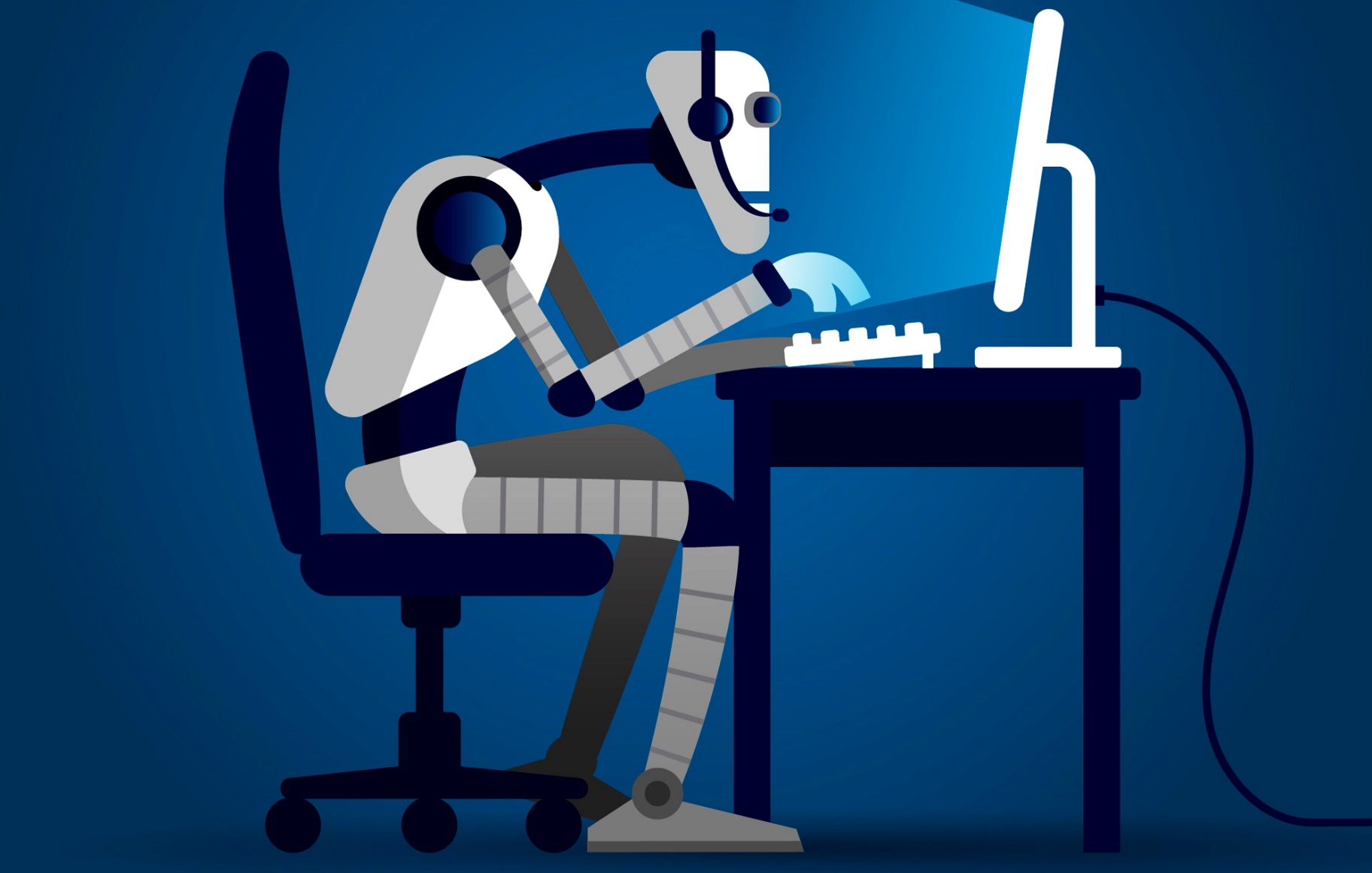 Introduction
Machine 
Learning:
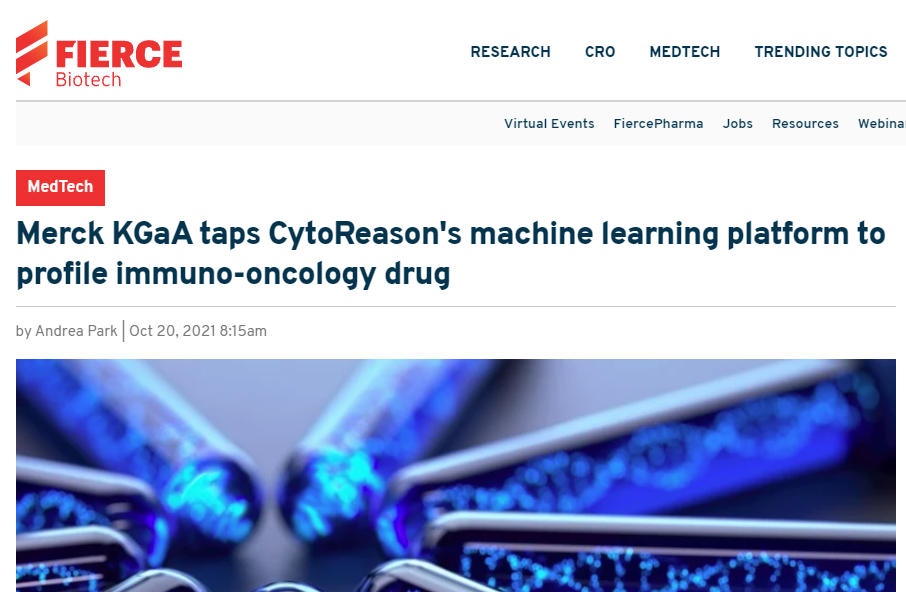 What?
Incremental and automatic solution
finding
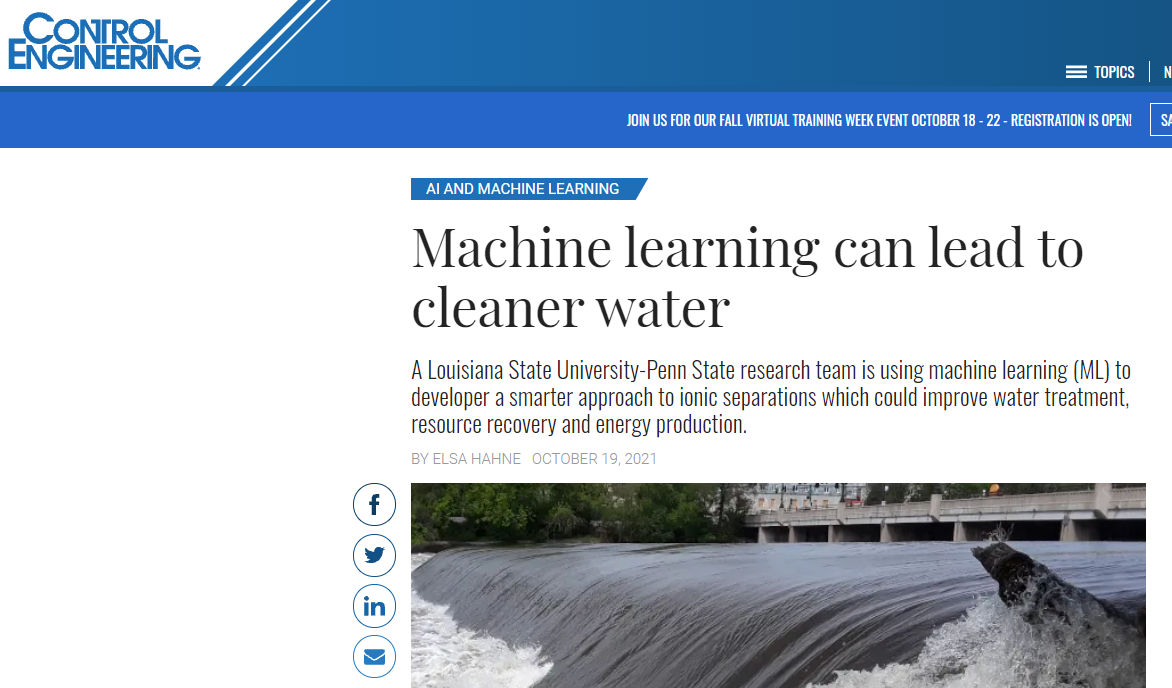 Why?
Solves complex problems which have inefficient or non-existing explicit solution
5
[Speaker Notes: ML apps: instead of being given an explicit solution like traditional software, they form their solutions by analyzing data, testing their findings, evaluating their results, and iterating on these phases.]
Introduction
What ML software needs, CI provides..
But both have their Problems:
Development processes and practices are different from those of traditional software
ML software, like traditional software, relies on iteration and repetition of processes
ML and CI :
Match made in Paradise?
Much more difficult to debug then manual and local execution of processes, Infrastructure problems…
CI is built for iterative and repetitive processes, and is perfect for meeting these needs
6
Introduction
Research Questions:
What is the adoption rate of CI among ML projects?
2. What tasks does CI perform for ML projects?
3. How often and Why do CI builds break in ML projects?
7
Introduction
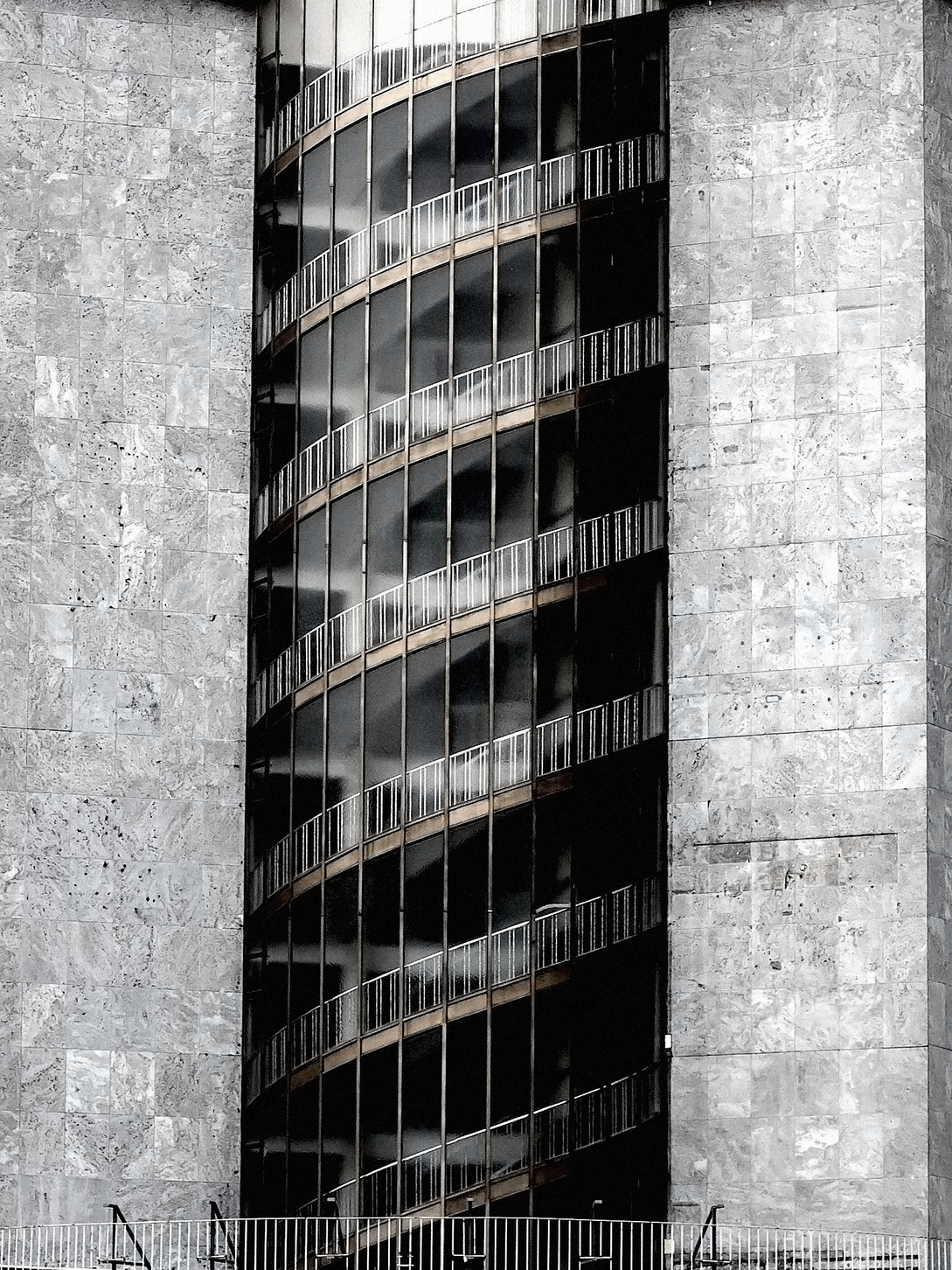 Background
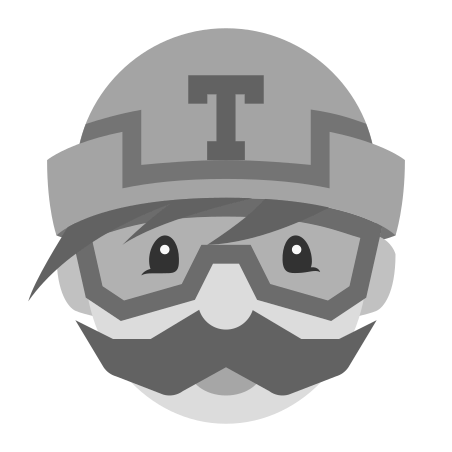 Background
Travis:
The most popular CI tool for all open-source projects, and for open-source ML projects as well.
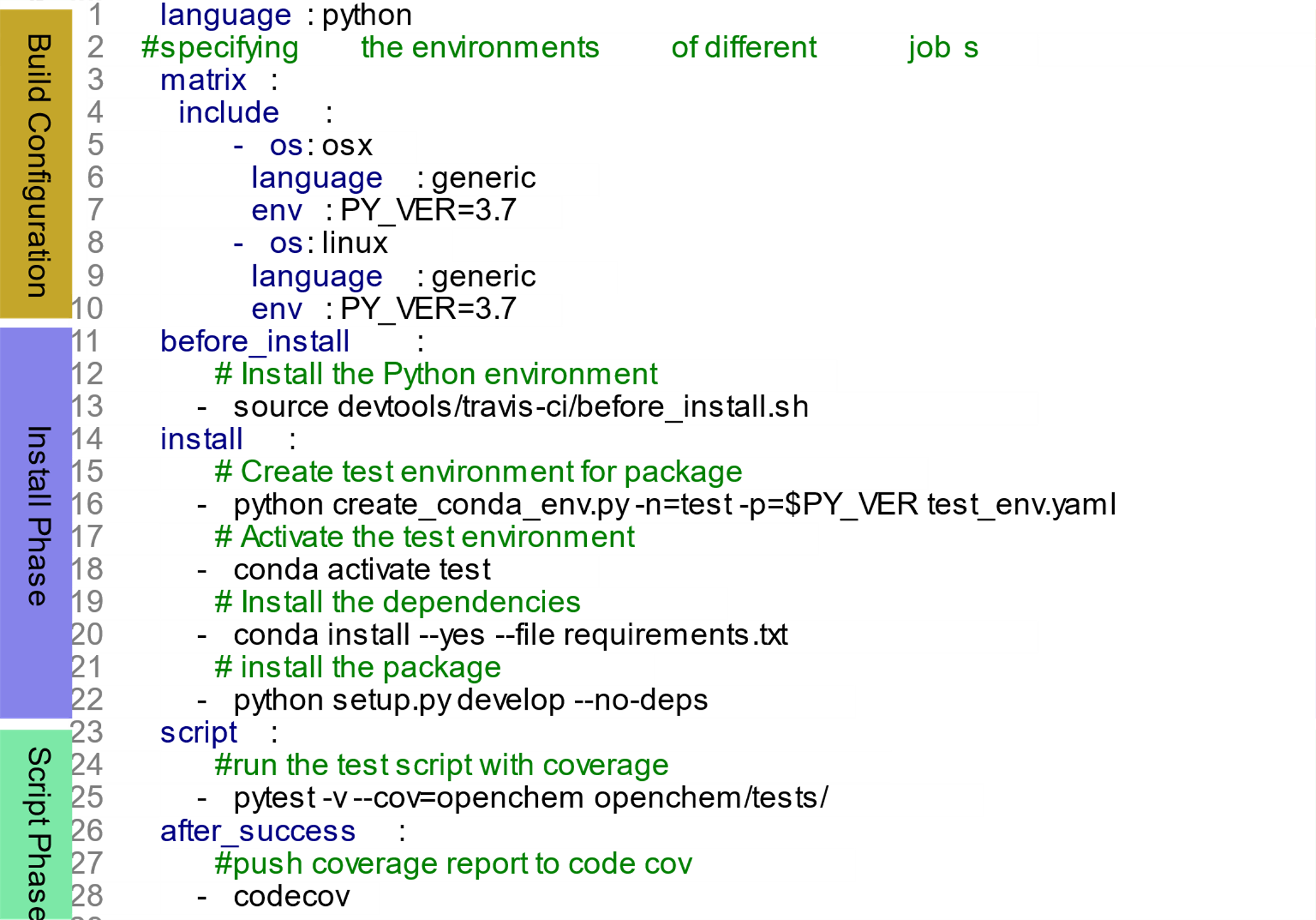 Configured via .travis.yml file, in the root of the repository
Has a powerful but complex lifecycle
Script
Job starts
Script
Job failure
Install
After success
After failure
Job error
Before install
Deploy
Install
Job ends
Before Deploy
Before Script
Deploy
After Deploy
After script
Job ends
10
[Speaker Notes: CI is a success story, grew from 40% to 68% 

variety of CI tools and services, but 

Travis CI workflow is described via a .travis.yml file, written in YAML-based [24] Domain Specific Langauge (DSL), an example of which is illustrated. A workflow execution is generally referred to as a build and  can be composed of one or more stages that run sequentially, marked by the keyword. 
default: build is composed of only one stage.

 Each stage may be composed of one or more Jobs that run in parallel, each executing the same sub-script in a specific environment different from the other jobs.

A generic job state machine is illustrated.  A job has two phases, the install phase, meant for the installation of any dependencies and preparation of the environment, a job that experiences an issue during this phase it immediately stops executing, referred to as errored. 

A script phase, which runs the build, test, and any other tasks specified by the developer, such as build, test, etc. if it experiences failure. it executes its "after failure“ section, and the rest of its script phase.
 
A notable exception is that if a job experiences an issue only during its Deploy or After Script phase, it’s still labeled as passed. A build/ job can be canceled by the developer.]
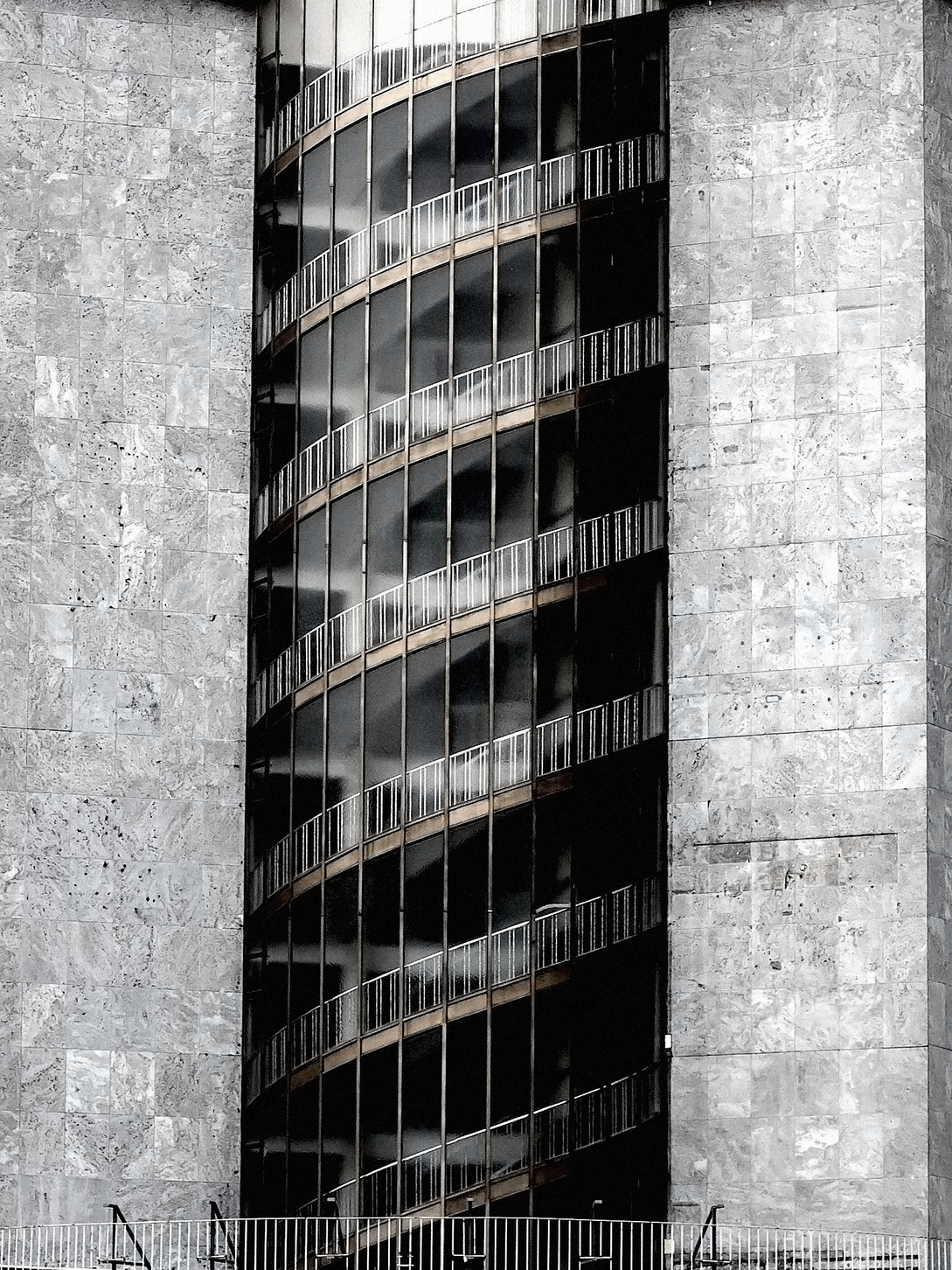 Background
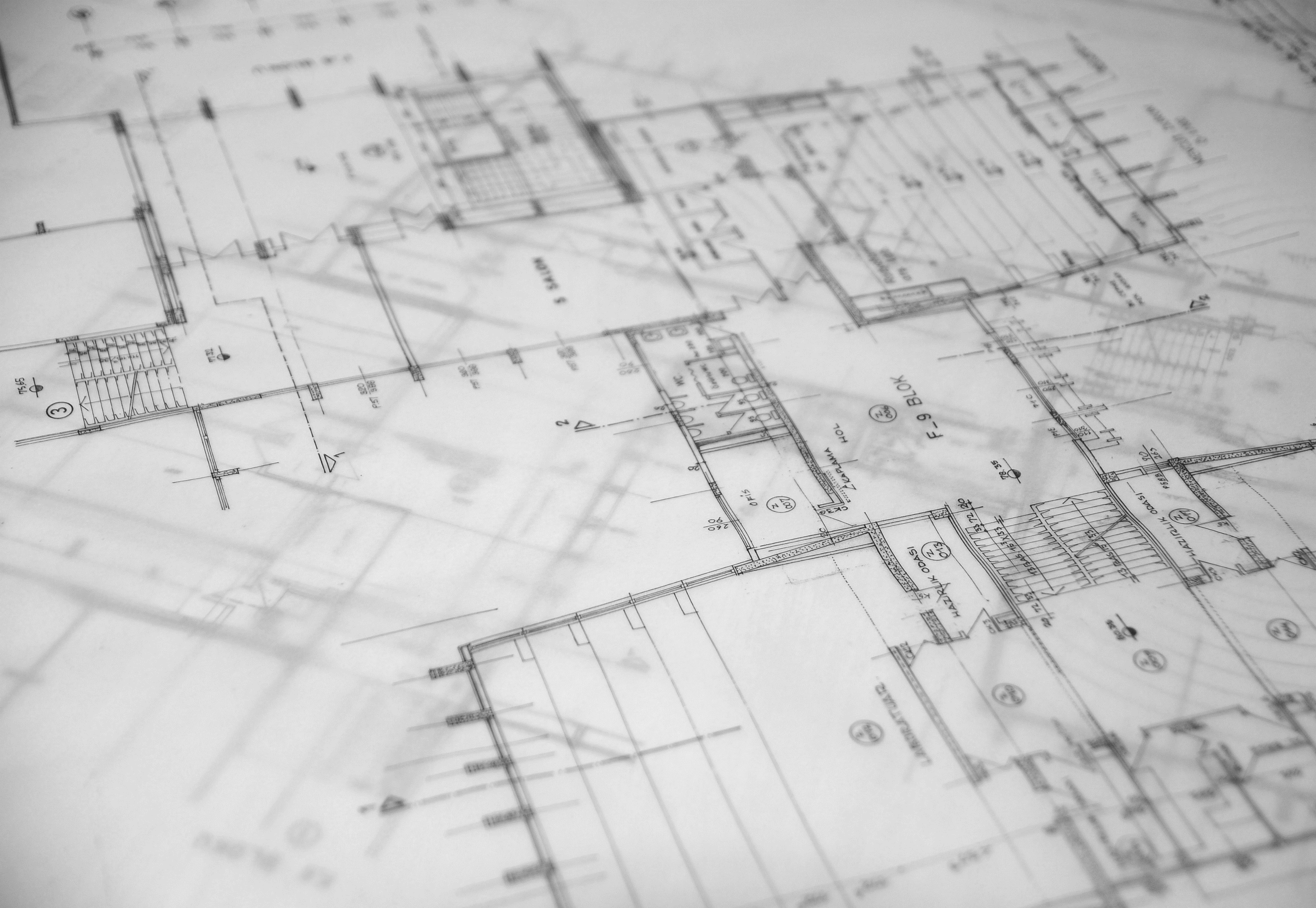 Research Methodology
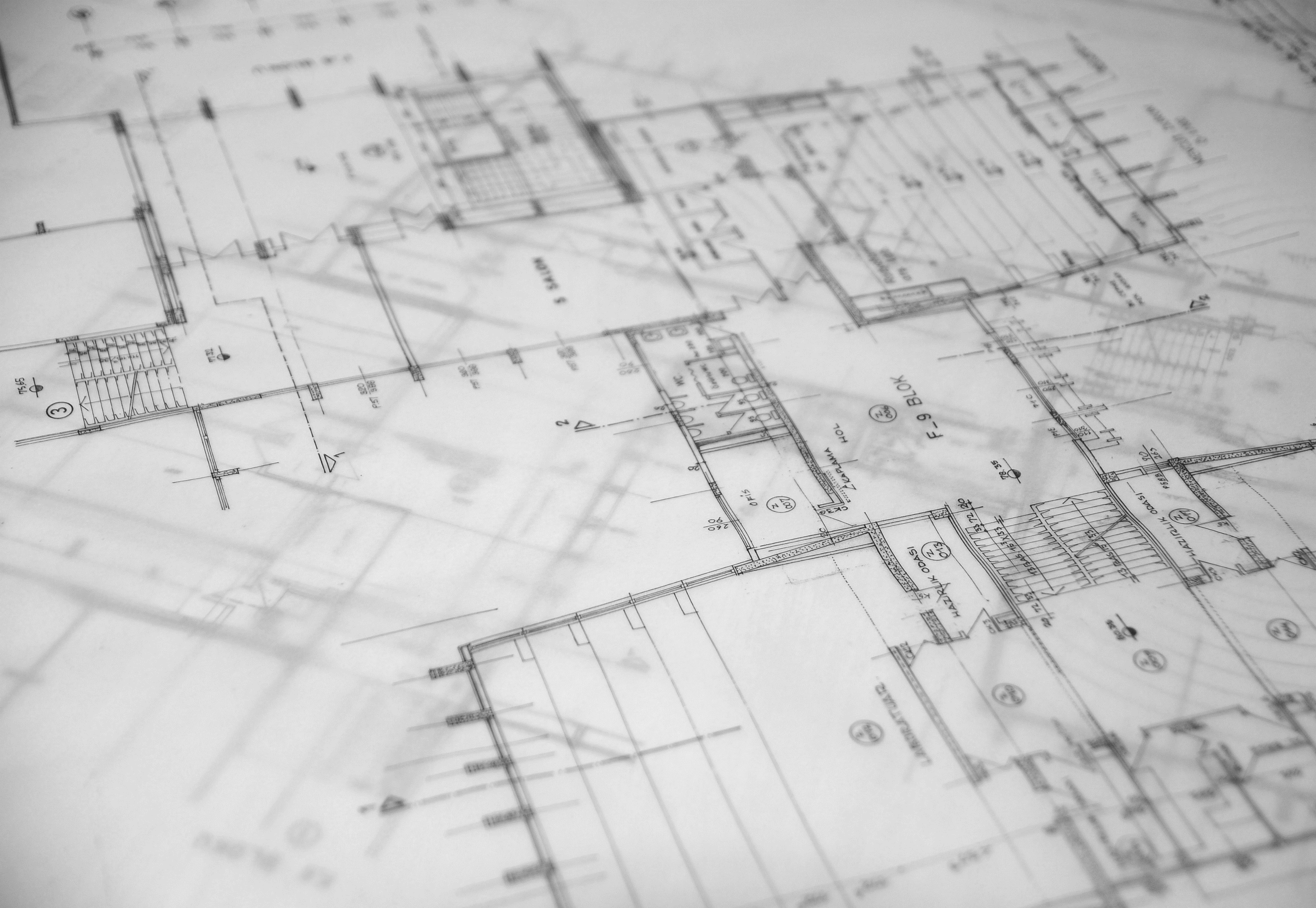 Dataset
Initial dataset: The State of the ML-universe: 10 Years of Artificial Intelligence &
Machine Learning Software Development on GitHub, Gonzalez et al.
After Manual curation to solve problems with dataset, we obtained:
4031 ML projects
4076 Non-ML projects 
Referred to as Breadth Corpus
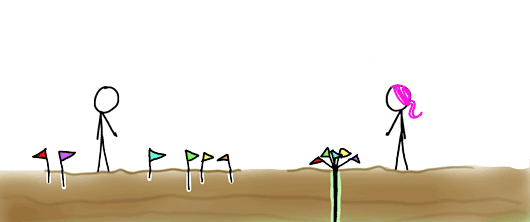 Which we used for CI adoption Analysis
Filtering for Python-Based Travis CI-using projects, we found:
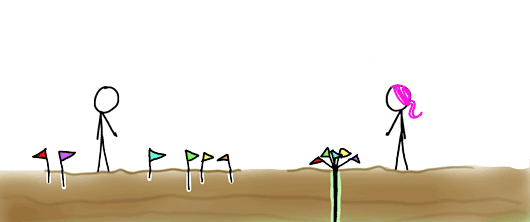 476 ML Projects
202 Non-ML Projects 
Referred to as Depth Corpus
Used for the remainder of the analysis
13
[Speaker Notes: Breadth Corpus. Our goal was to analyze CI adoption within a set of open-source and active Machine Learning (ML) software
projects. . we chose to analyze the data-set of ML projects proposed by Gonzalez et al. [36]. Which has 5224 ML project and 4101 NonML projects.
Issues with quality of ML set, manual filtration 

Depth Corpus. After estimating the adoption rates of different CI tools, we found that Travis CI was the most popular CI tool for ML projects,, same as OSS in general. Furthermore, for the ML projects that used Travis CI, Python is the
main language for 51.06%of them, as reported by the GitHub API [16], and no other language was the main language for more than 9% of them. This aligns with results found by Gonzalez et al. [36] concerning Python being the most popular language for ML projects.

 As a result, we select Python-based ML projects for our depth, and a comparative set of  Non-ML Python projects.]
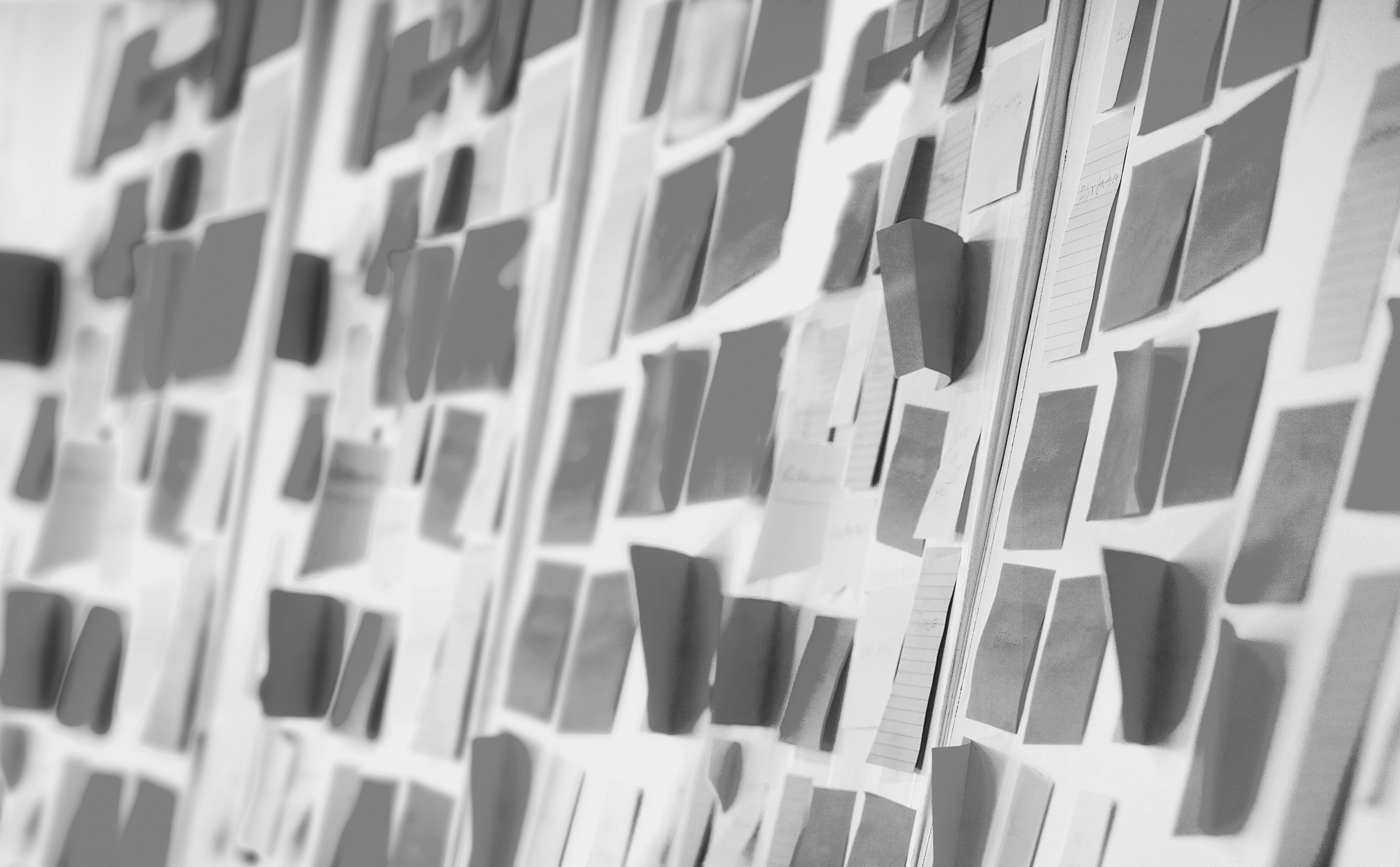 Overall Approach
4031 ML
4076 Non-MLProjects
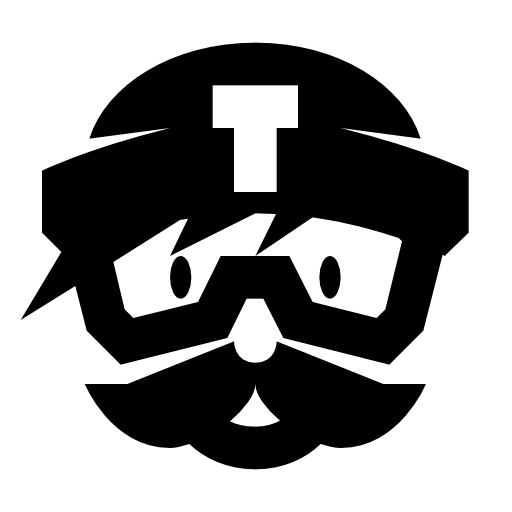 Travis Server
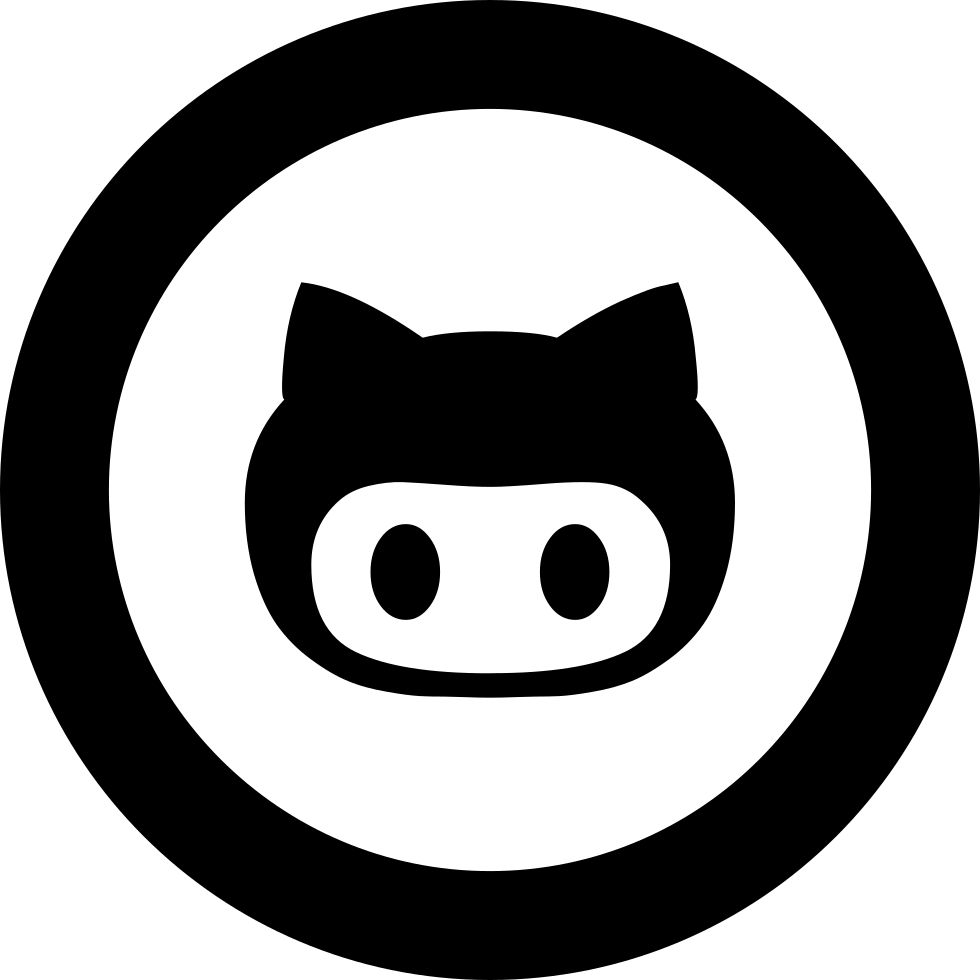 5130 ML
4076 Non-ML
Projects
File System Analysis
API Analysis
GitHub Server
RQ1: CI Adoption
Manual Curationand Classification
476 ML
202 Non-ML
Travis-using
Python projects
AST 
Analysis
RQ2: CI Goals
Log
 Analysis
RQ3: CI Problems
14
[Speaker Notes: For RQ3. , API analysis for frequency, Log Analysis for taxonomy]
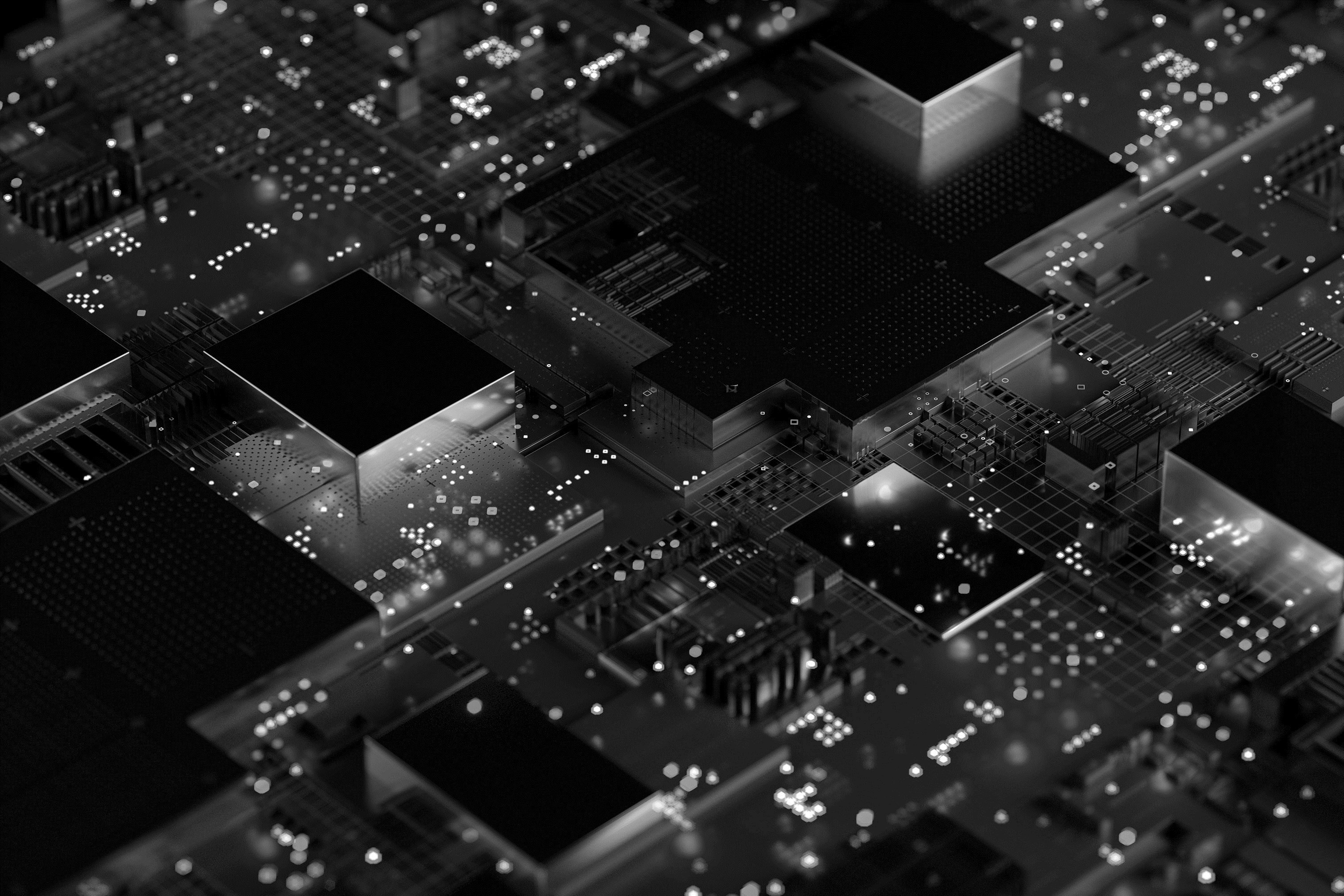 CI Task Analysis
Travis.yml configuration, based on YAML, but also integrates shell commands
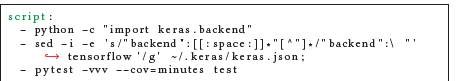 To Deal with Heterogenous script, we built a new AST analyzer, TravAnalyzer
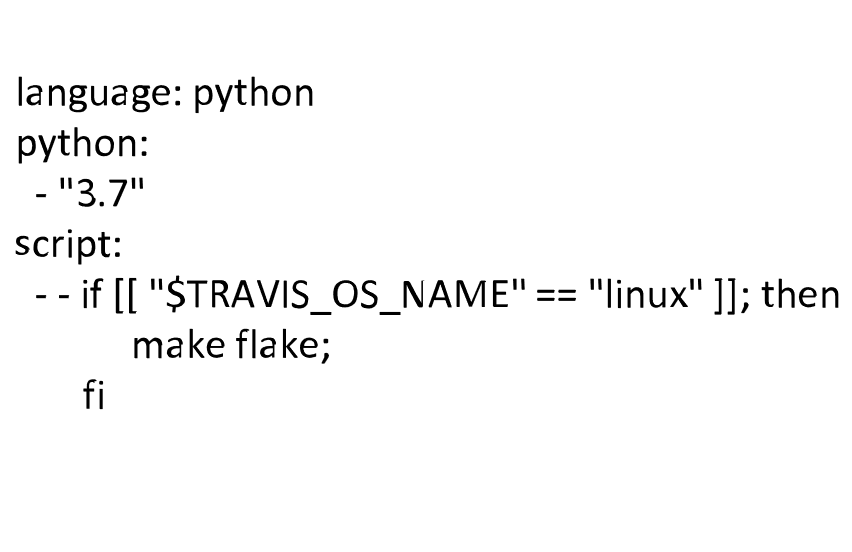 .
t
r
a
v
i
s
.
y
m
l
l
a
n
g
u
a
g
e
s
c
r
i
p
t
p
y
t
h
o
n
p
y
t
h
o
n
3
.
7
i
f
[
[
"
$
T
R
A
V
I
S
_
O
S
_
N
A
M
E
"
=
=
"
l
i
n
u
x
"
]
]
;
t
h
e
n
m
a
k
e
f
l
a
k
e
;
f
i
15
[Speaker Notes: - CI configuration files (e.g., .travis.yml) define continuous integration tasks such as build, test, deploy, etc. Travis =  YAML. 

- However, analyzing the Travis CI configuration file is not trivial as it can invoke system commands, external shell scripts, Python scripts, etc. 
 - This heterogeneity of functionality and syntax makes CI task analysis very complex. To overcome such challenges, we developed the first. TraVanalyzer to parse Travis configuration files  from our Depth Corpus projects.

- We extended the Java-based YAML parser DocConverter [12] to extract top-level entities of the configuration file, an example of which is shown.

-  We developed a Bash script parser to extract such embedded scripts that can parse and generate AST for them. Since Bash script supports variable assignment and usages, we applied a data-flow analysis [33] on the extracted AST to analyze condition checks.
-  However, in many cases, the scripts use system environment variables such as TRAVIS_OS_NAME are used conditions consider these conditions
always true. 

- AST uses external tools.  we extracted 201 commands , via  applied AST clustering based on the command’s name, omitting their parameters. the authors then manually reviewed the tools and commands documentations’ to categorize them into build, test, code analysis, and deployment tools.]
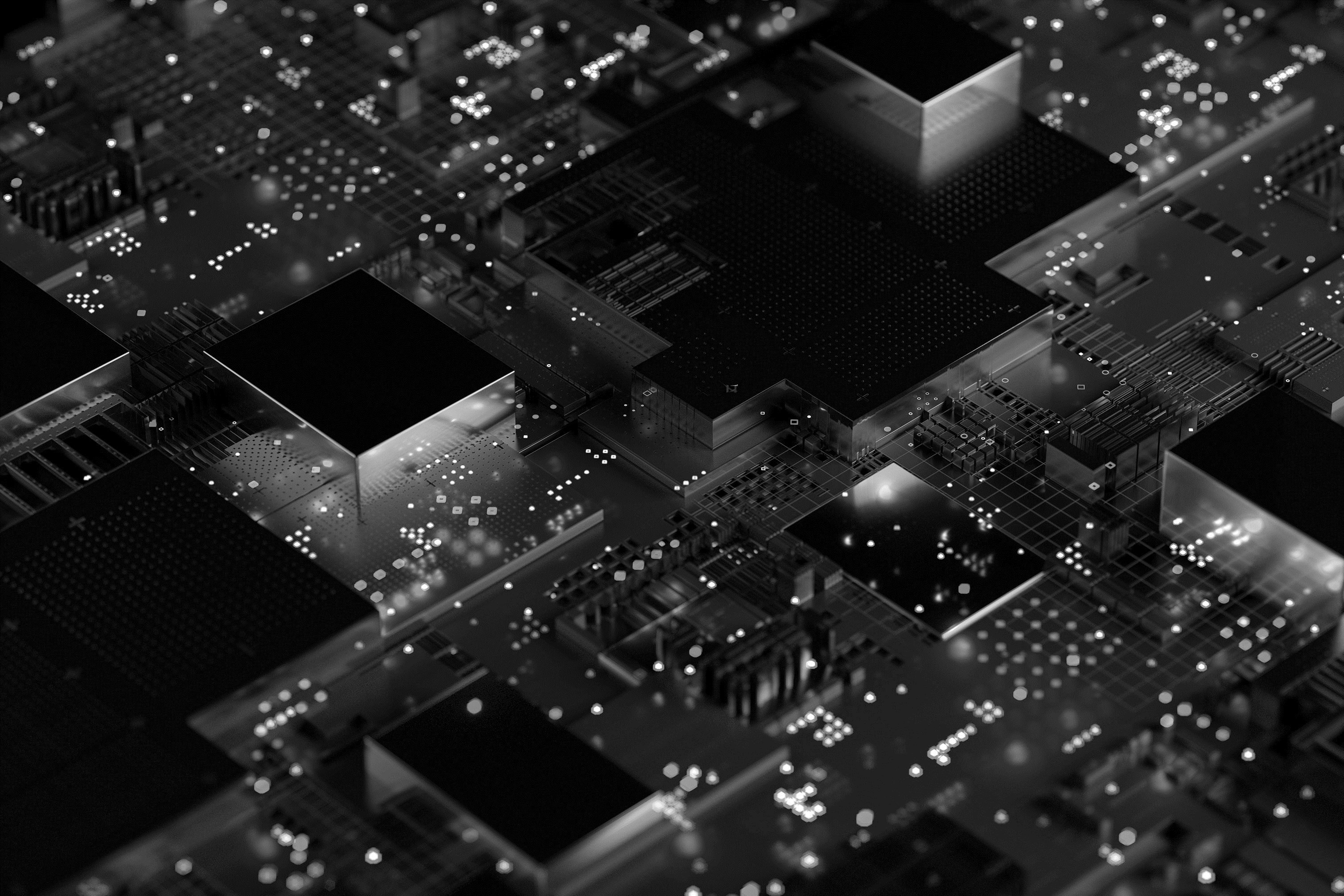 CI Task Analysis
Travis.yml configuration, based on YAML, but also integrates shell commands
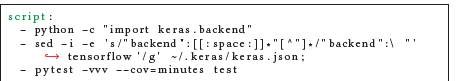 To Deal with Heterogenous script, we built a new AST analyzer, TravAnalyzer
.
t
r
a
v
i
s
.
y
m
l
l
a
n
g
u
a
g
e
s
c
r
i
p
t
p
y
t
h
o
n
p
y
t
h
o
n
3
.
7
I
f
S
t
a
t
e
m
e
n
t
then
test
C
o
n
d
i
t
i
o
n
(
=
=
)
C
o
m
m
a
n
d
P
a
r
a
m
:
f
l
a
k
e
C
m
d
:
m
a
k
e
l
i
n
u
x
$
T
R
A
V
I
S
_
O
S
_
N
A
M
E
To Deal with External commands and tools, we applied AST clustering.
16
[Speaker Notes: CI configuration files (e.g., .travis.yml) define continuous integration tasks such as build, test, deploy, etc. Travis =  YAML. 

However, analyzing the Travis CI configuration file is not trivial as it can invoke system commands, external shell scripts, Python scripts, etc. 

 - This heterogeneity of functionality and syntax makes CI task analysis very complex. To overcome such challenges, we developed the first. TraVanalyzer to parse Travis configuration files  from our Depth Corpus projects. 

Result 1 using existing DocParser 

We developed a Bash script parser to extract such embedded scripts that can parse and generate AST for them

- AST uses external tools.  we extracted 201 commands , via  applied AST clustering based on the command’s name, omitting their parameters. the authors then manually reviewed the tools and commands documentations’ to categorize them into build, test, code analysis, and deployment tools.]
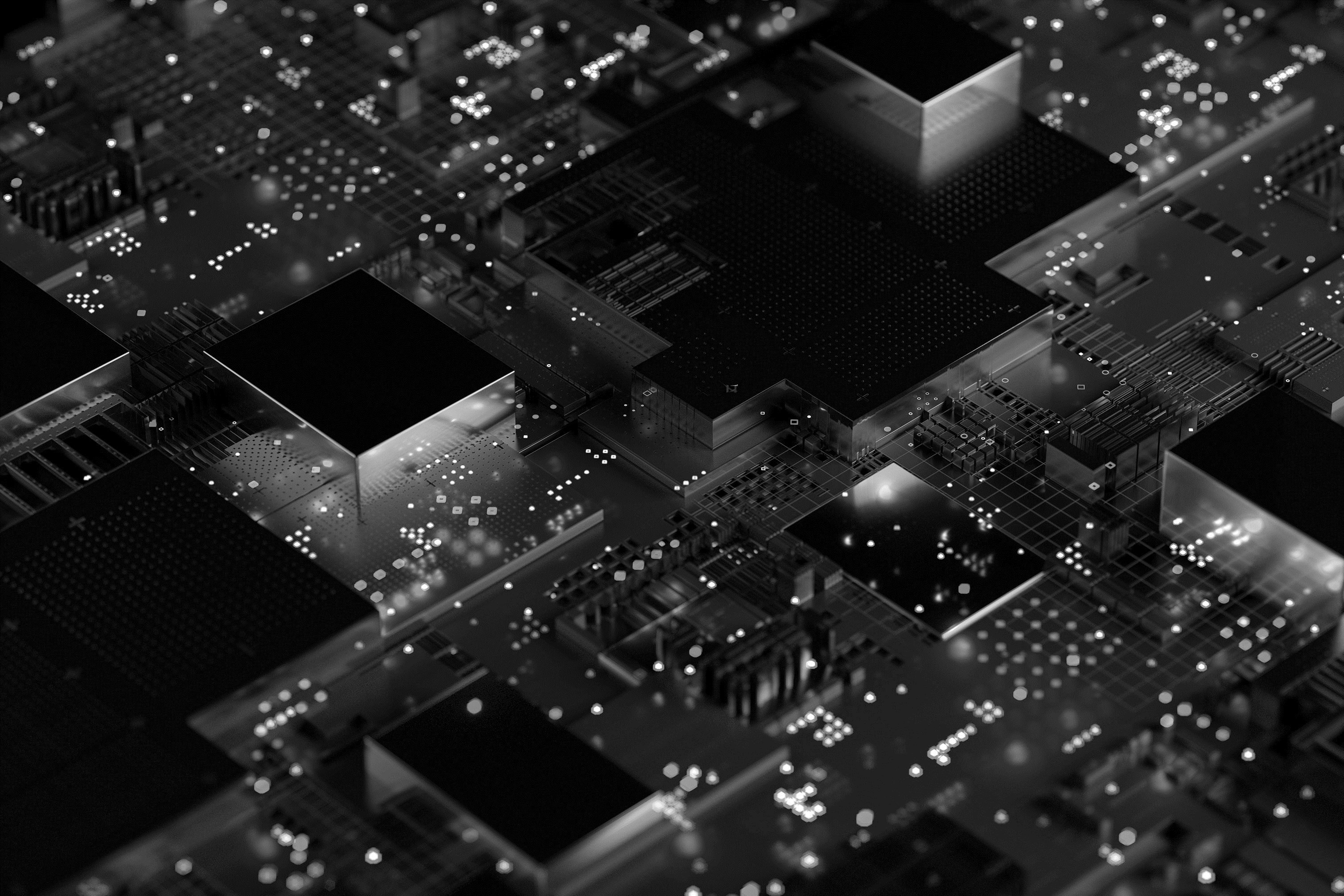 CI Failure Analysis
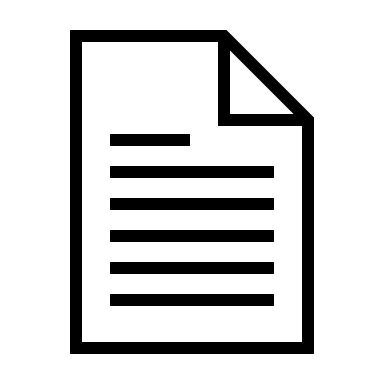 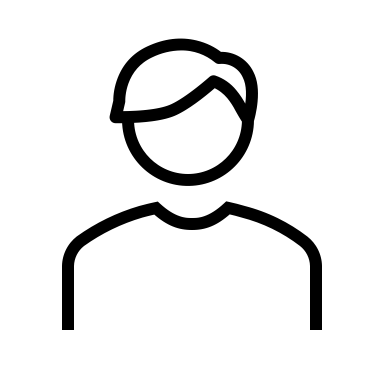 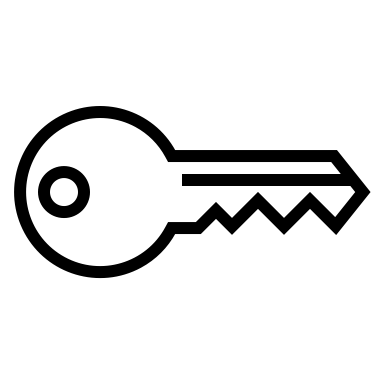 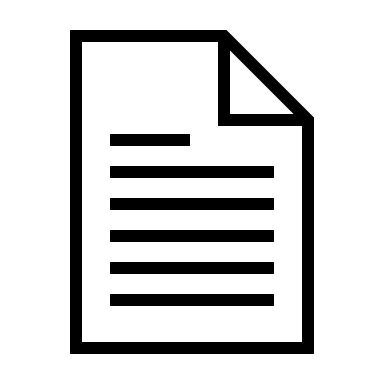 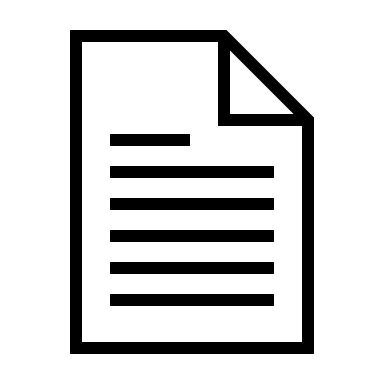 Key words and patterns for 
different types of failures
Manual Analysis and 
Labeling
Randomly Select 100
Failure Logs
Saturation < 90%
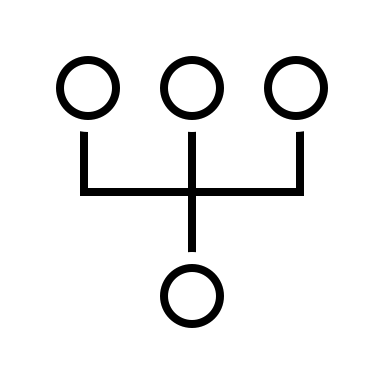 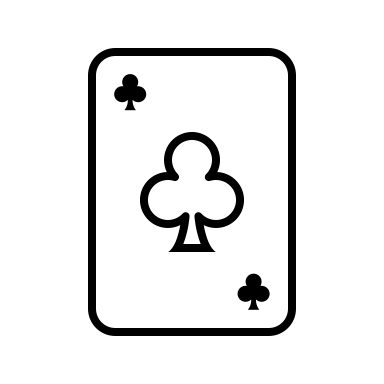 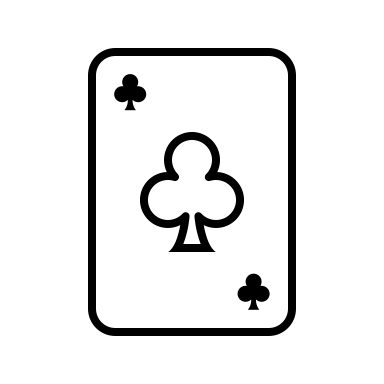 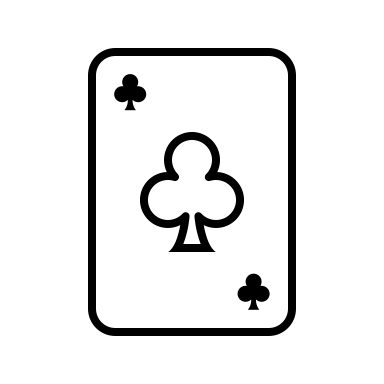 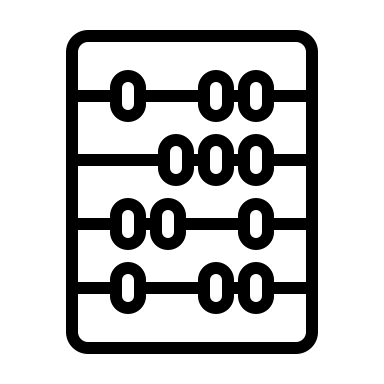 Saturation >= 90%
Saturation
Different Failure
Categories and their
stats
Card Sorting
Method
CI Failure
 Taxonomy
17
[Speaker Notes: We used Travis API to find info about the amount of passed, failed, etc. builds of projects

To classify the failure, we tried to use existing taxonomies , problems concerning adequacy and granularity 


 we manually analyzed them to extract regular expressions belonging to different failure types, each of which is associated with one CI task. 

Saturation rate is defined as rate of finding at least one failure type within job failure logs 

2 authors followed the card sorting  method of grouping similar failures and errors as identified by the regexes into multiple main and subgroups.

This hierarchy was simplified by merging most similar sub-groups leaving only the ML-specific failure types at the 3rd level of the taxonomy tree, to help increase the ease of understanding and generalization of this taxonomy, after which 6 main and 18 subgroups remained.

- We constructed the error taxonomy using the same method, but we chose to only leave 4 main categories as they contained less internal variability within them in comparison to those of the failure taxonomy.]
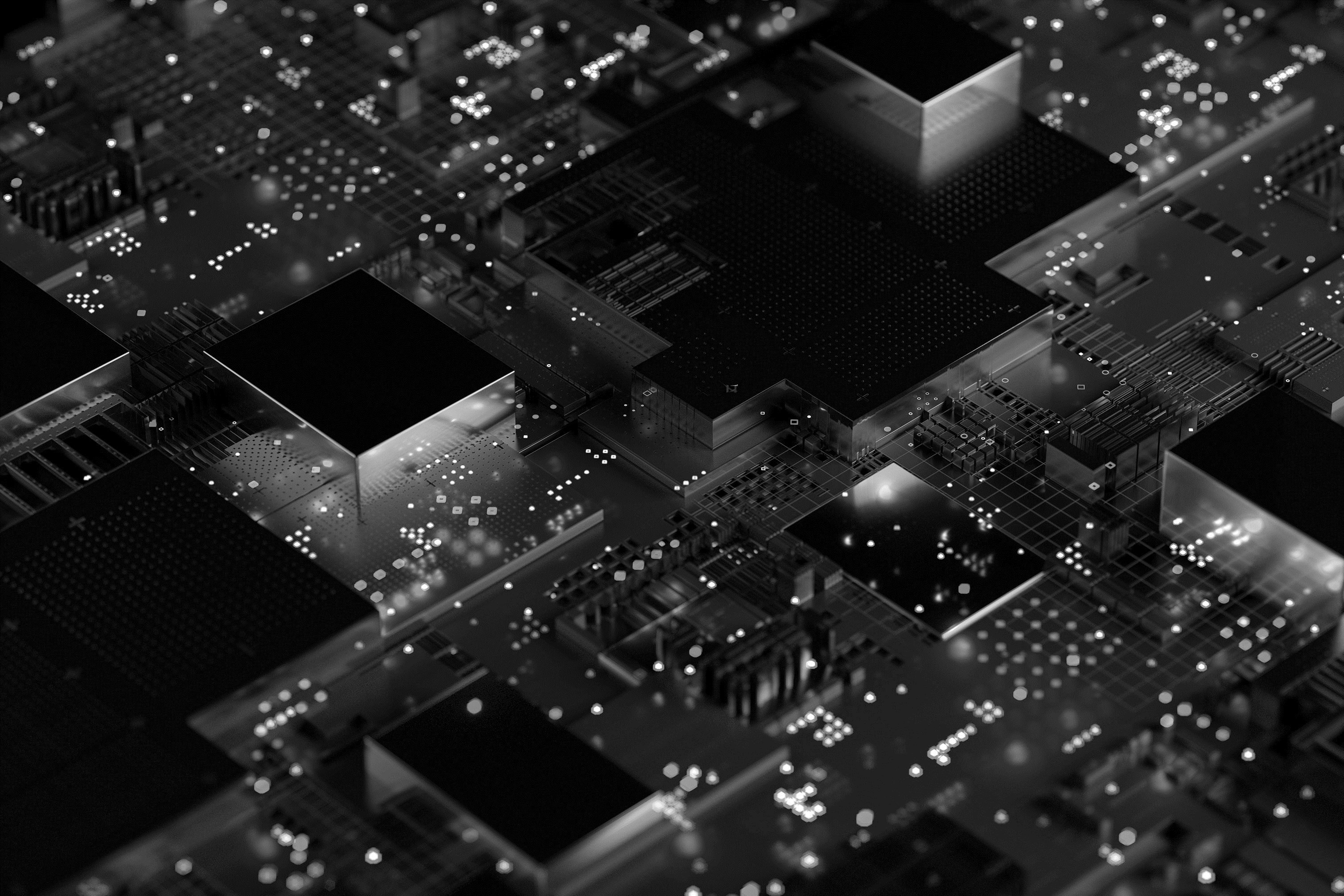 Research Methodology
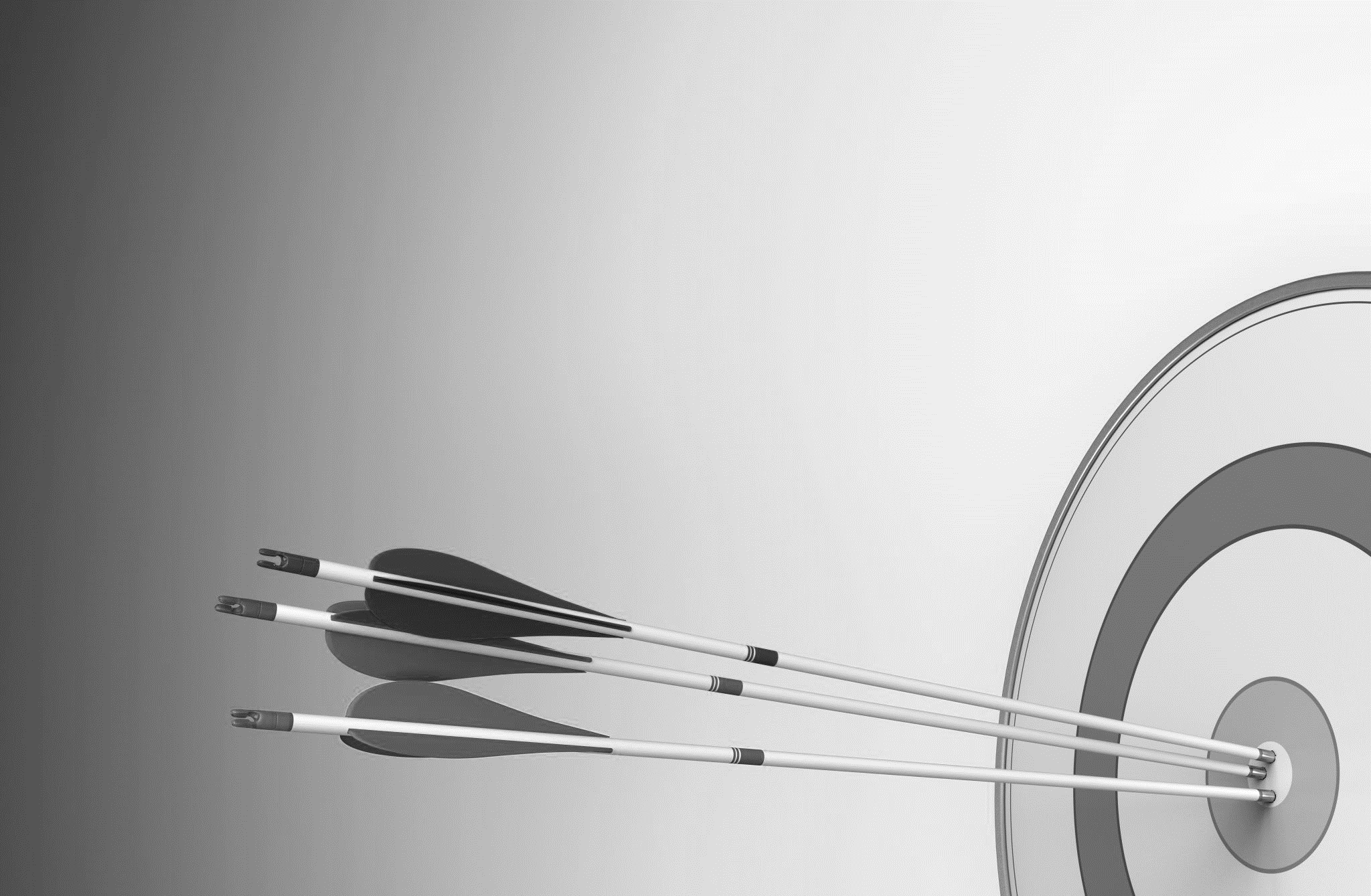 Results
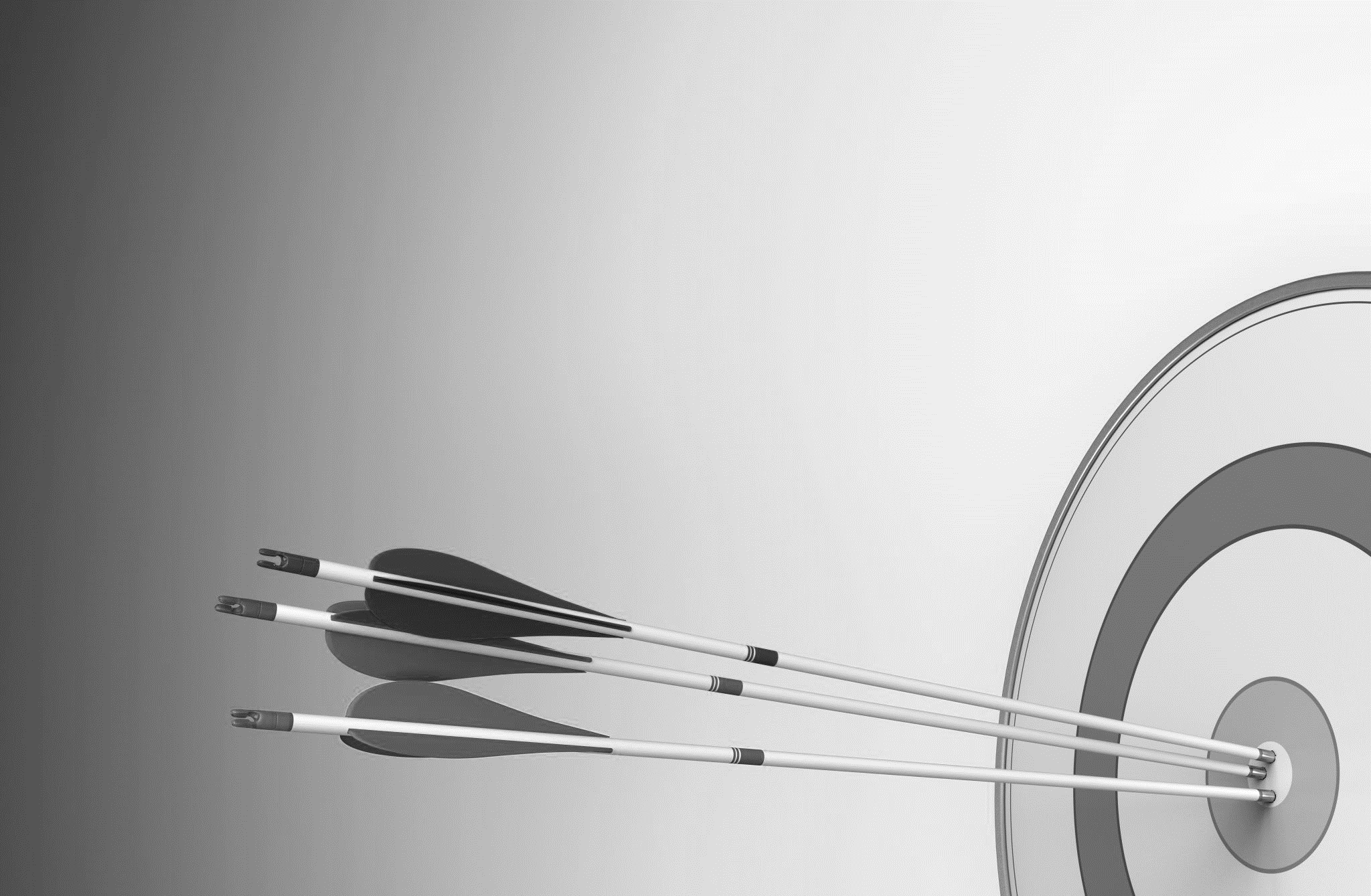 RQ1
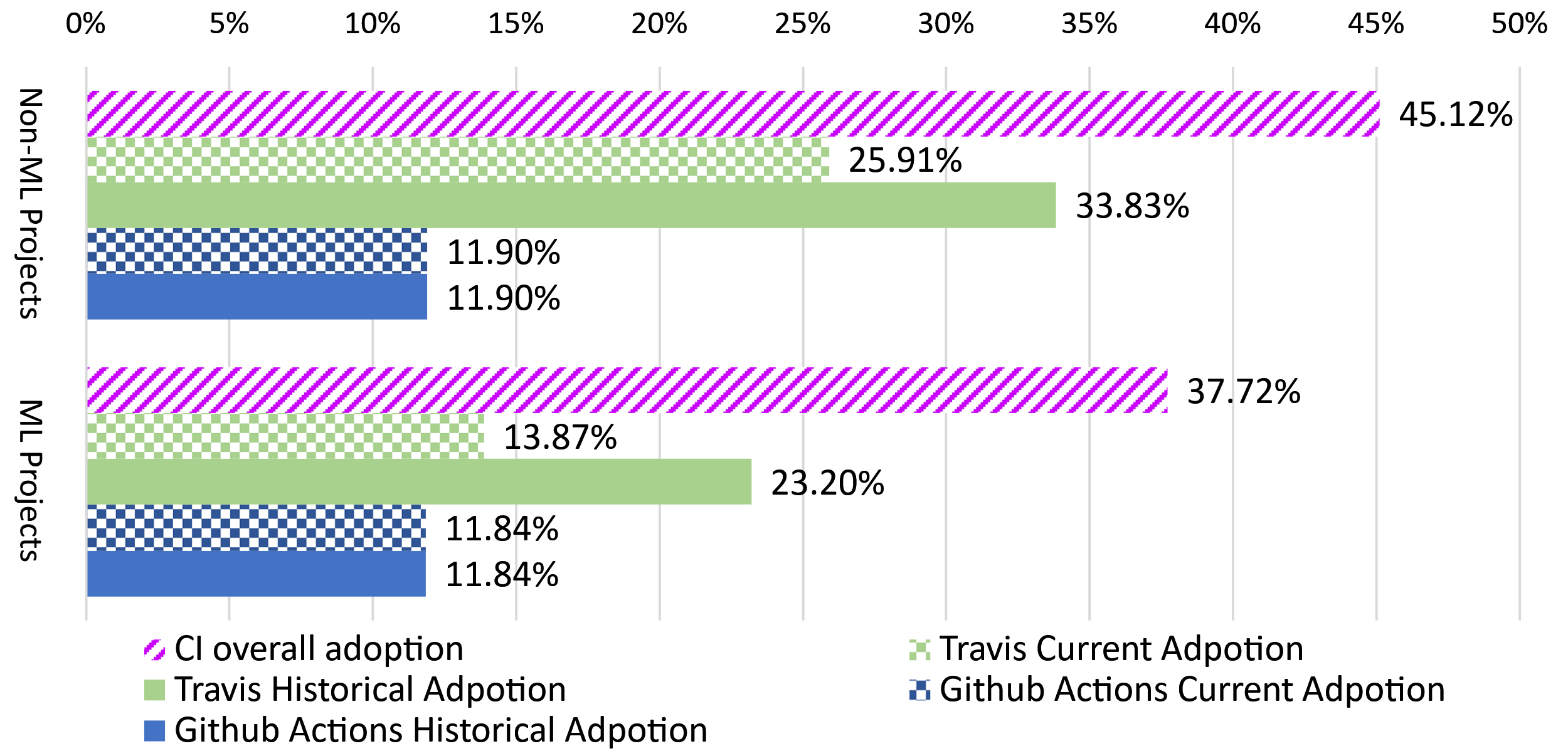 Historical: Project has Builds on CI server
Current: Project has Builds on CI server and File of CI tool
20
[Speaker Notes: - surprising GitHub Actions, as support for CI was only added to it in public beta in August 2019

- Overall the adoption of CI by ML projects is between 24.46%, and 37.22%,, which trail behind those of our comparison set of Non-ML projects, estimated between 38.84%, and 45.12%.

And OSS in general which is estimated at 40.27%,by Hilton et al.]
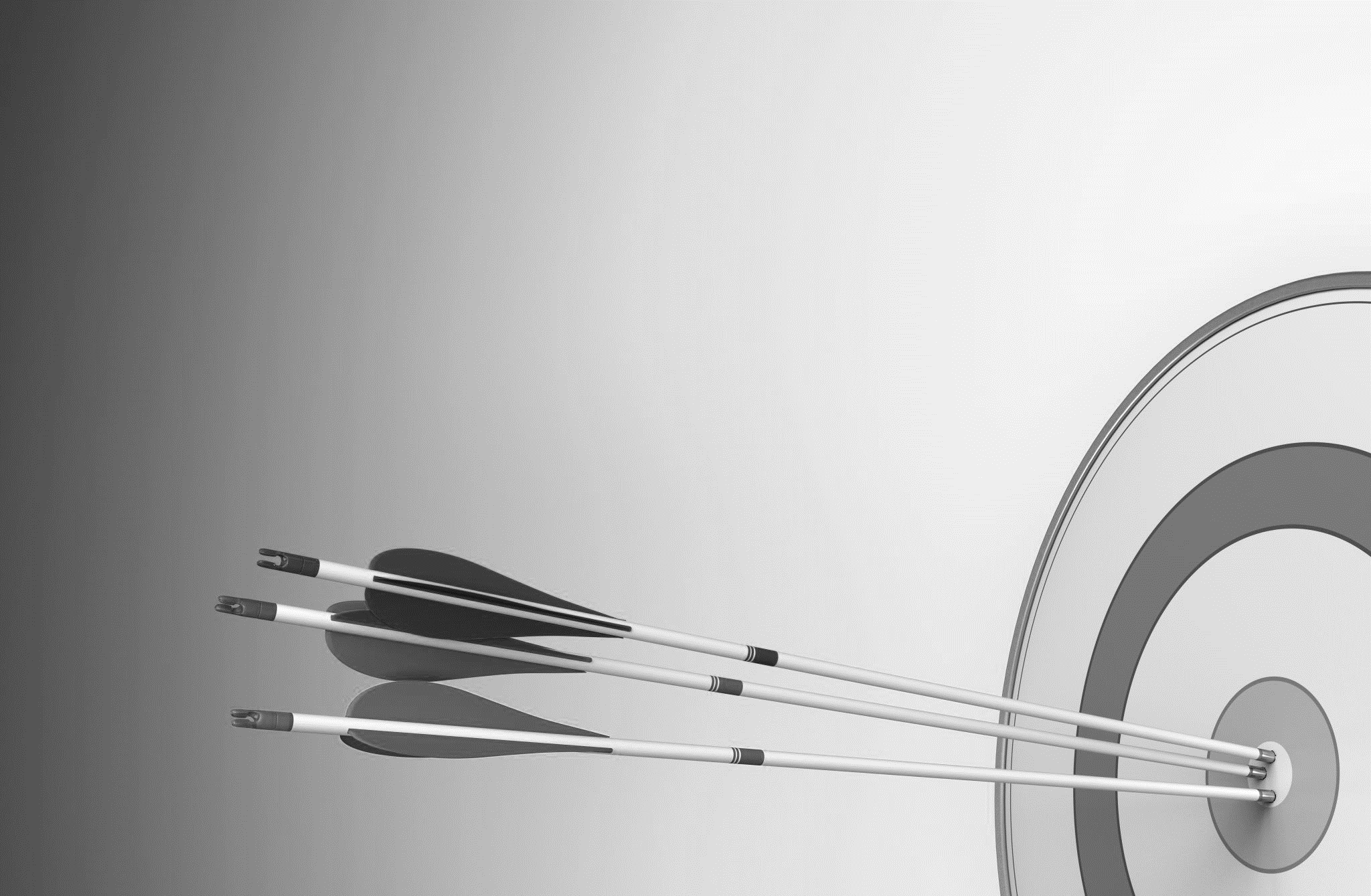 RQ2
Build:  Pip, conda
Test: pytest, nosetests
Code Analysis:  Coverage,Pylint
Deployment: Docker, PyPI
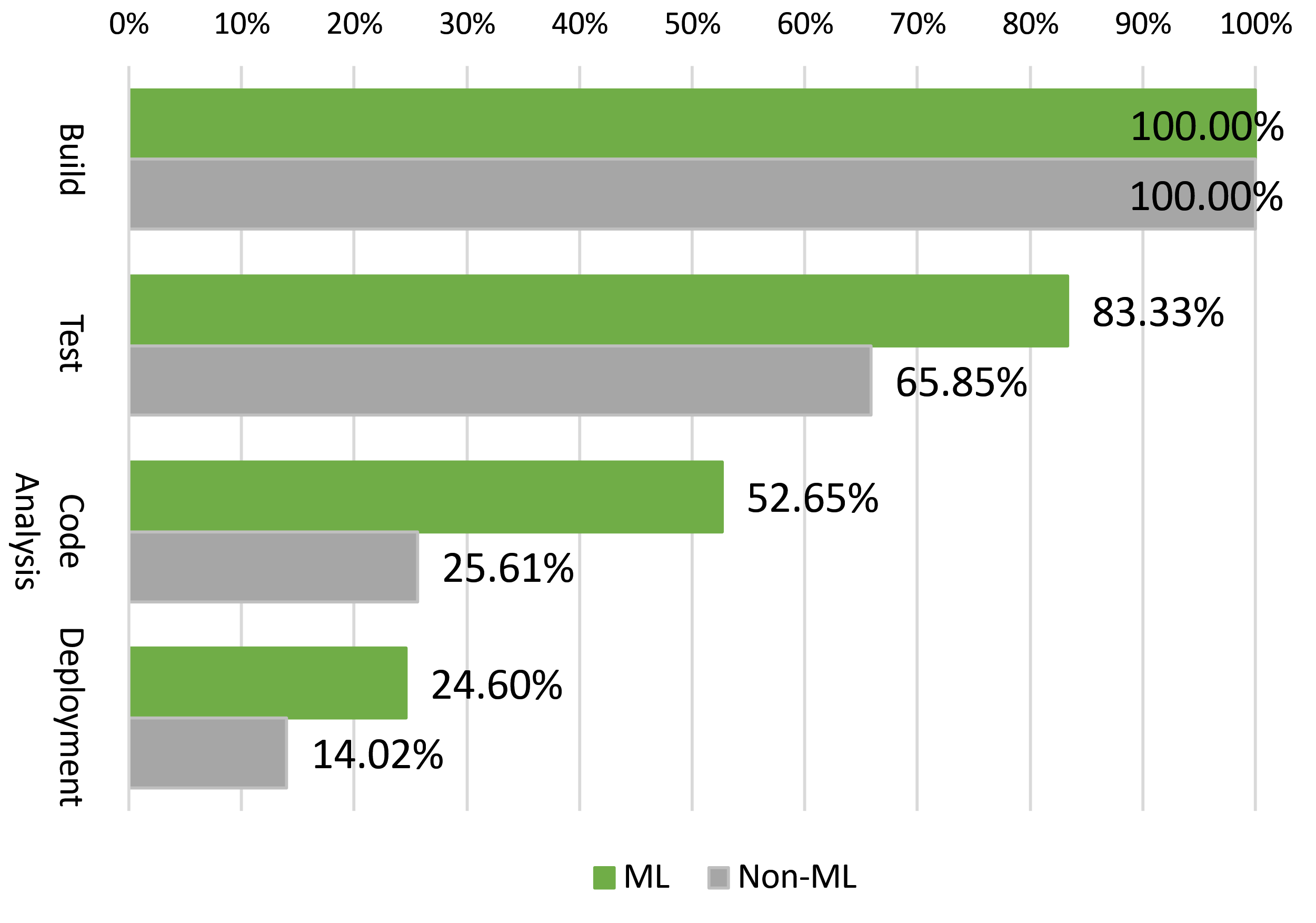 21
[Speaker Notes: The build category includes both build environment preparation and build configuration and execution commands.

For code analysis, which includes static analysis, linting, and code coverage tools. 

- In addition, along with the higher adoption of the different functions of CI by ML projects, there is a higher diversity of tools being used by these projects to achieve those goals in comparison to Non-ML projects.]
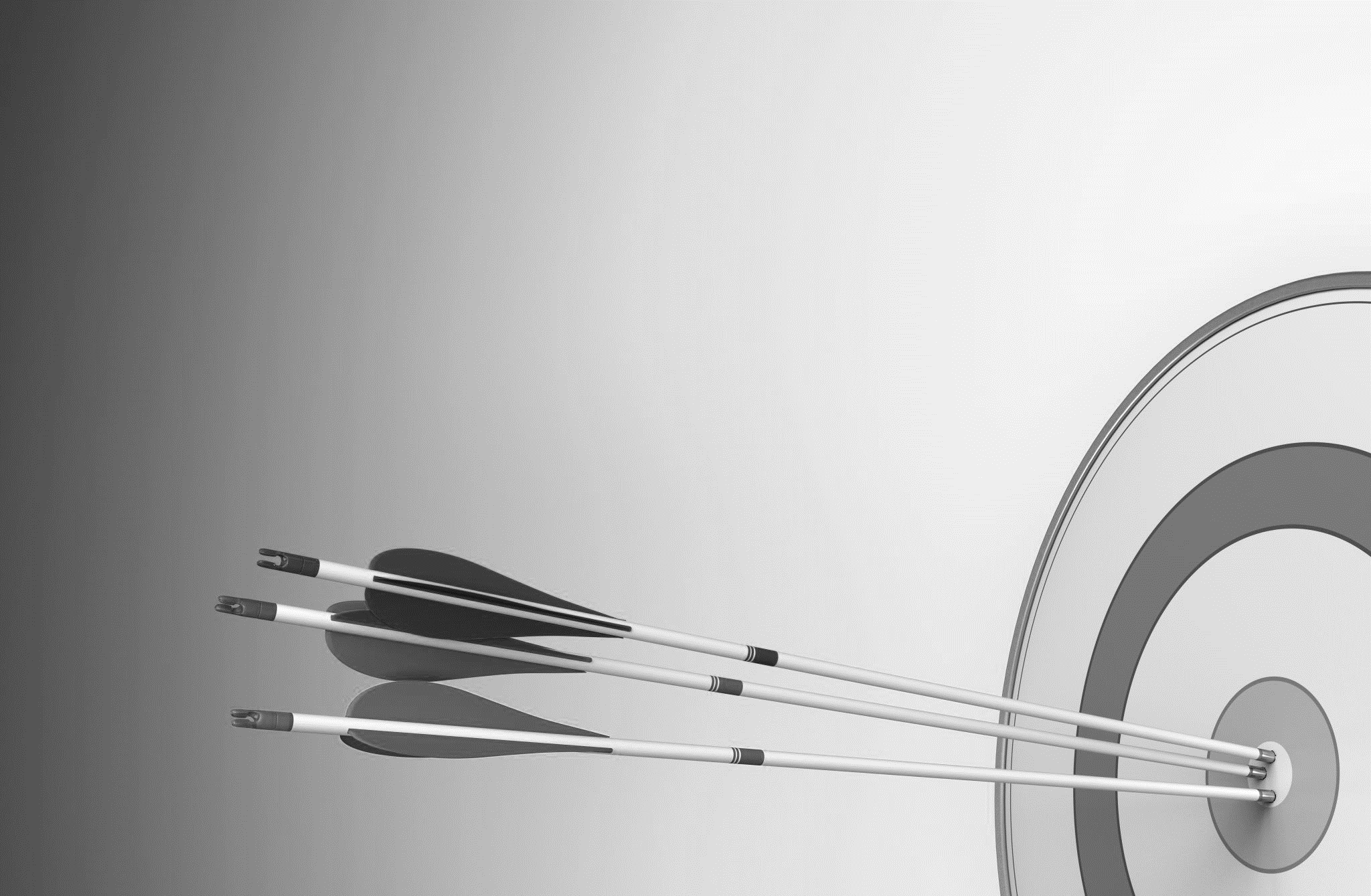 RQ3
Job Failed
7153
35977
Code Analysis Error
Test Failed
Test Errored
Travis Failure
Shell script failed
7024
149
18961
3761
1295
2.1%
15482
5112
1426
17.9%
6722
2219
48.3%
52.7%
39.4%
18.1%
17.1%
20.0%
31.1%
13.0%
Coverage Requirement Unmet
Linting Requirement Unmet
Test Environment Problem
Error during Test Collection
Failed due to Assertion Exception
Other Command Failure
Failed due to Other Exception
Dependency Install Problem
Out Of Memory Error
Security Error
0
60
0
1189
1420
719
801
49
364
1382
6389
994
222
1376
0.9%
0%
14136
0
27.8%
3490
271
211
4817
16.9%
0%
14.8%
3.44%
32.4%
26.9%
41.2%
61.8%
17.1%
16.4%
8.9%
3.2%
0%
74.6%
92.8%
7.2%
General CA Exception
Deployment Error
Resource Not Found
Test Fixture Error
ML-Specific Assertion
ML Module Not Found
Incomplete log
Time Out
6
0
5775
149
1136
2316
0
272
1426
0.01%
7322
1366
4276
0%
100%
94
0
0
1060
82.2%
51.2%
45.3%
26.4%
19.5%
0%
63.7%
1.4%
47.3%
0%
0%
21.0%
95.8%
25.4%
Failure Subtype
CUDA problem
#ML Jobs
#Non-ML  Jobs
144
0
Percentage
Percentage
0%
2.0%
22
Legend
[Speaker Notes: Comparing Frequency of failures and errors, we found similarities between Non and ML, let’s focus on the types of failure. 


Script Failure: This failure is the result of an error during the execution of the shell script or the python script as it attempts to execute tasks related to preparing the environment for CI processes and execute each one of them

Test Failure: One or more tests ran correctly, but identified problems within the functional code being tested. The functional codeneeds to be modified to resolve this problem;  ML-specific Assertion, which indicates that an exception specific to the context of ML projects has occurred, such as the following example where the model predictionresult does not meet the accuracy threshold

Test Error: One or more tests did not run correctly, due to problems within the test build up or tear down, or other processes related topreparing the environment to execute a test ; Error During Test Collection: This indicates an error occurred while the testing framework was attempting to collect the tests across the different test-script files. For example missing modules or indentation errors within the test file

Test Fixture error:  An error that occurs during the execution of a pre-test or a post-test method, also known as fixtures, due to a programmatic problem during the execution of these methods such as a resource not being found  . An ML-specific sub-type of this exception is the CUDA Problems, which indicates an exception related to the CUDA ML framework, and the other one is ML Module Not found, which specifies that the test fixture was unable  to import a module generally associated with ML projects such as Tensorflow

Other Code Coverage: is occurs when an exception is thrown during a code analysis process. In general, it’s due to an unexpected exception during the process of Code Coverage or Linting.]
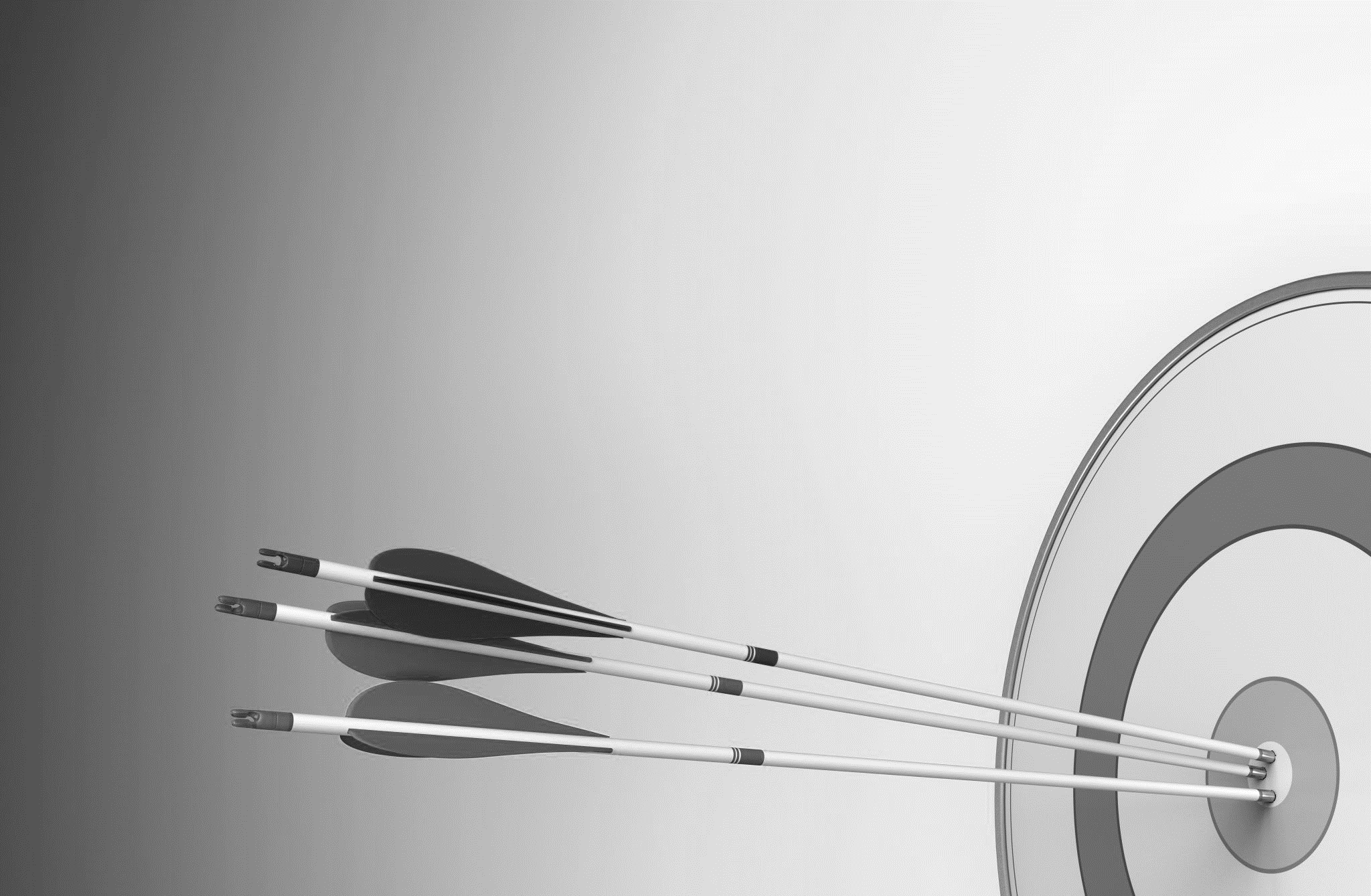 Results
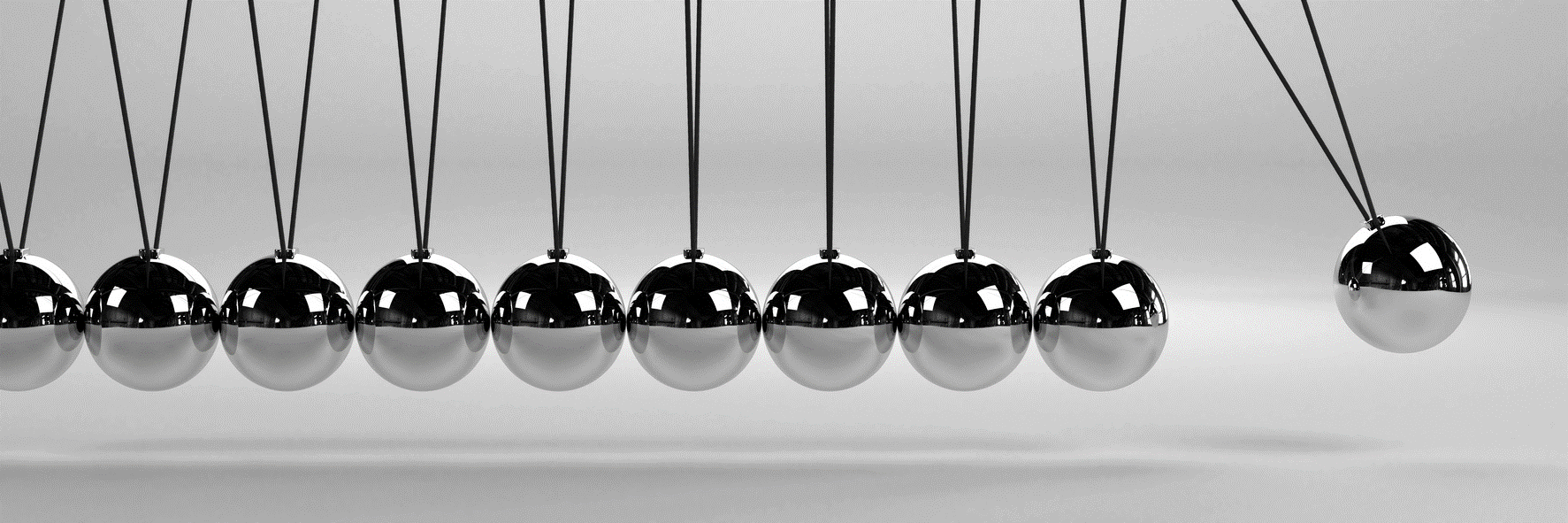 Implications
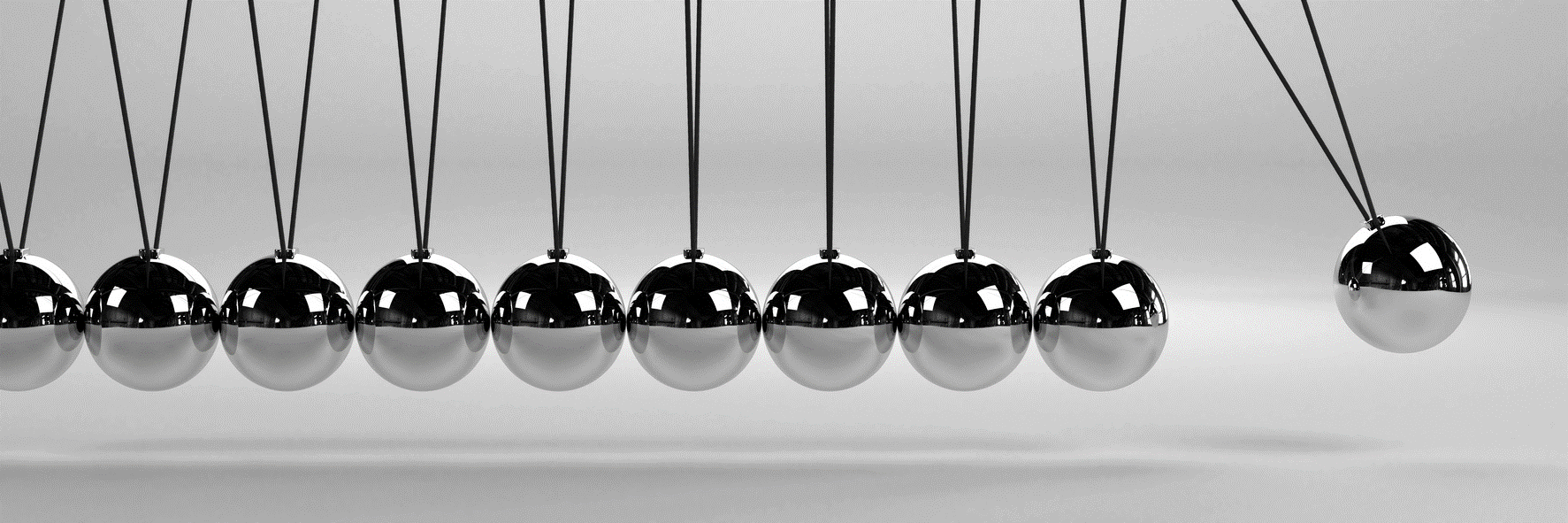 Implications
For Researchers: 
1. CI is adopted by up to 37.22% of ML projects, showcasing its importance as a subject of study.
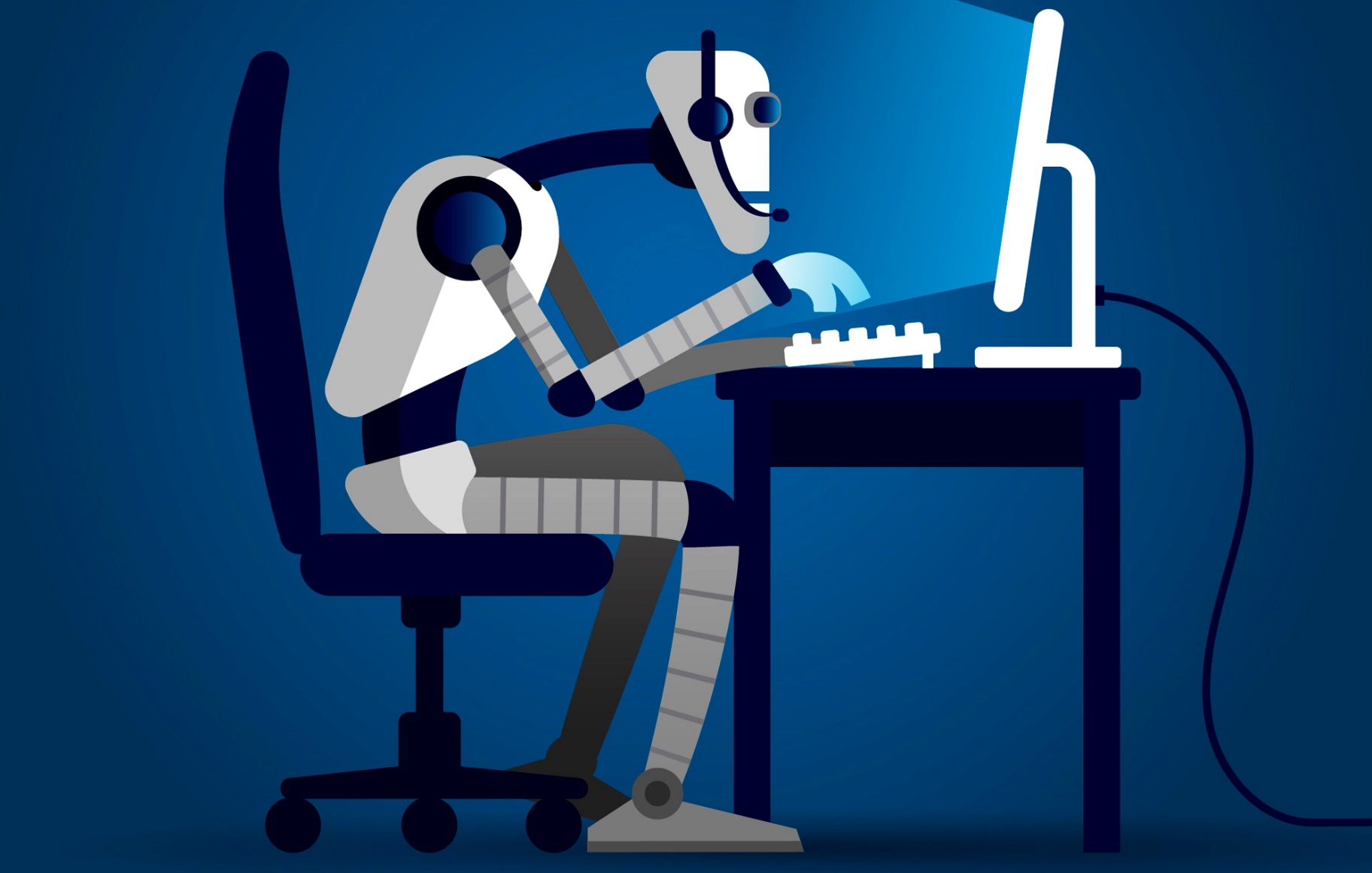 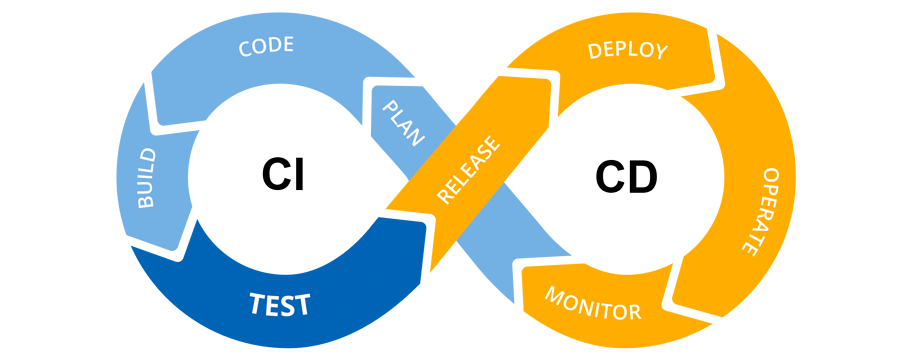 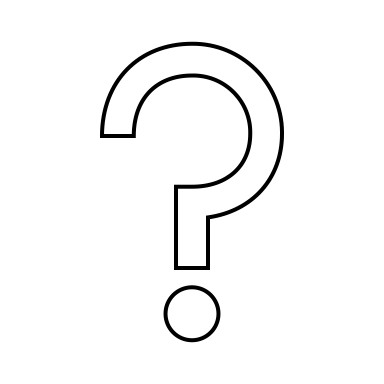 2. Travis CI is the best source of information regarding CI practices of ML projects, TraVanalyzer is useful to analyze them and can easily be extended to other types of Travis-using projects.
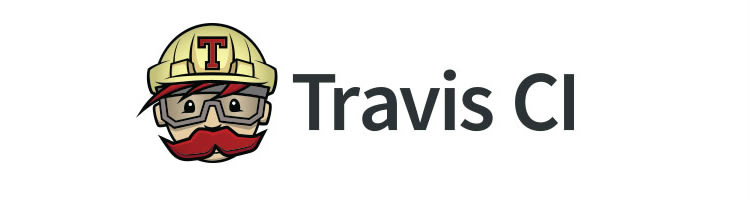 3. Our Failure taxonomy and corresponding log analyzer can help with the automatic detection and debugging of the more frequent ML CI problems .
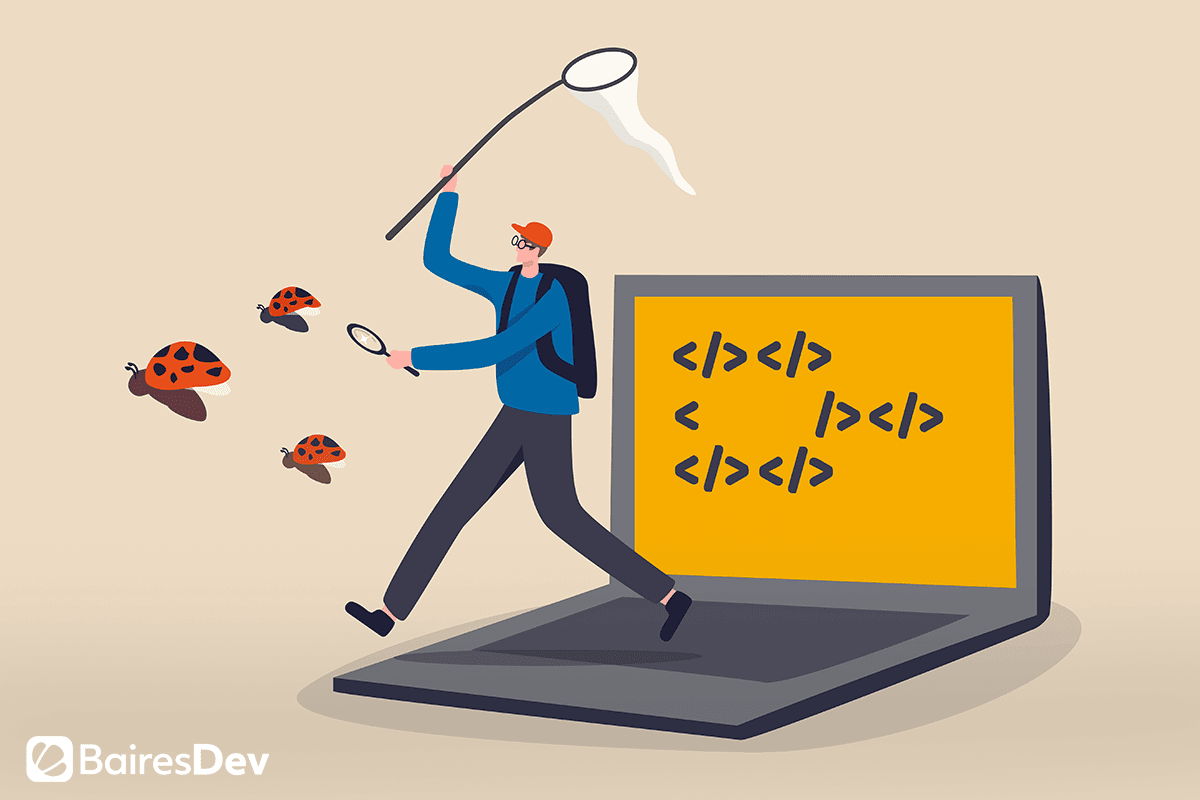 25
[Speaker Notes: For Researchers.
 First, while CI in ML projects has not received much attention from the research community, it’s adopted by upto 37.22% of ML projects, showcasing its importance as a subject of study. We provide researchers with a set of CI-using MLprojects [26 ], in order to guide their work in developing and adjusting CI servers and tools for ML projects. 

Second, Travis CI is thebest source of information regarding CI practices of ML projects, and based on our study, there is no evidence of the widespread adop-tion of CI platforms specifically designed for ML projects. Thus, TraVanalyzer [ 26 ] is a great tool to further investigate CI prac-tices in ML projects and can be easily extended to support other types of Travis-using projects, especially since we were able tosuccessfully use it in our set of Non-ML projects.

 Third, we found some of the most frequent CI problems of ML projects were relatedto test failures, test errors, and code analysis failures. Our Failure taxonomy and corresponding log analyzer can help with the au-tomatic detection and debugging of these problems and guide thedevelopment of Travis CI configuration repair tools]
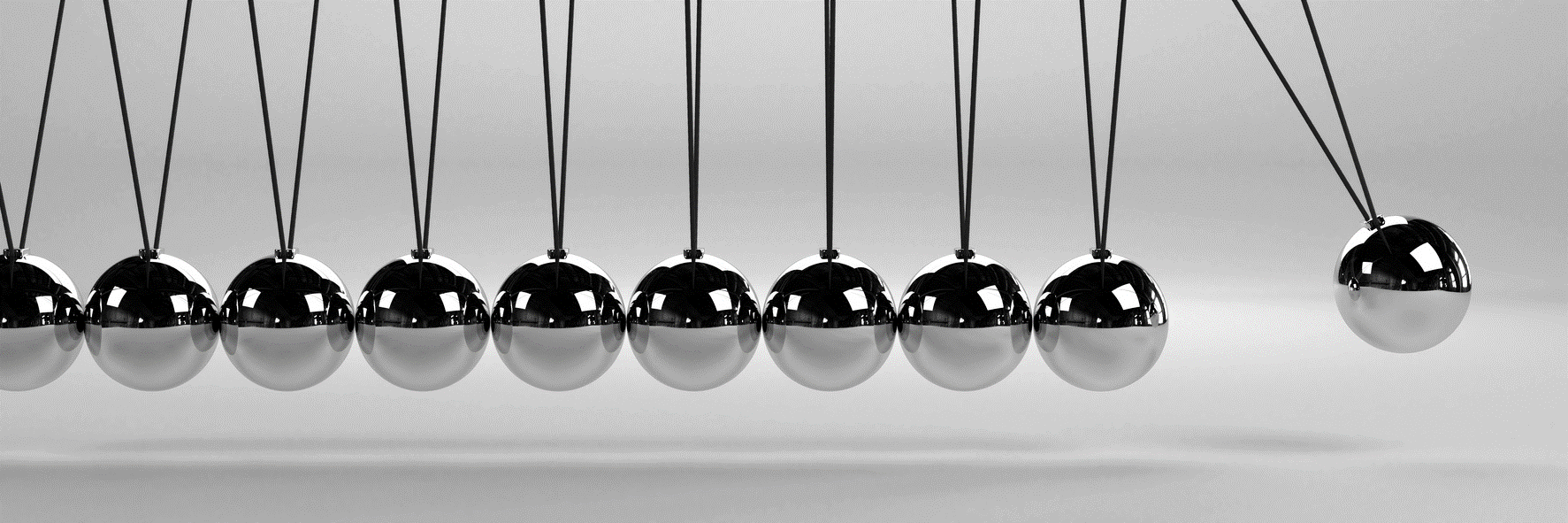 Implications
For ML Developers:

Using CI tool for building is not enough. Testing, and code analysis, especially code coverage, are highly recommended, and should adopted alongside CI. They should be adapted to the context of the project and ML.
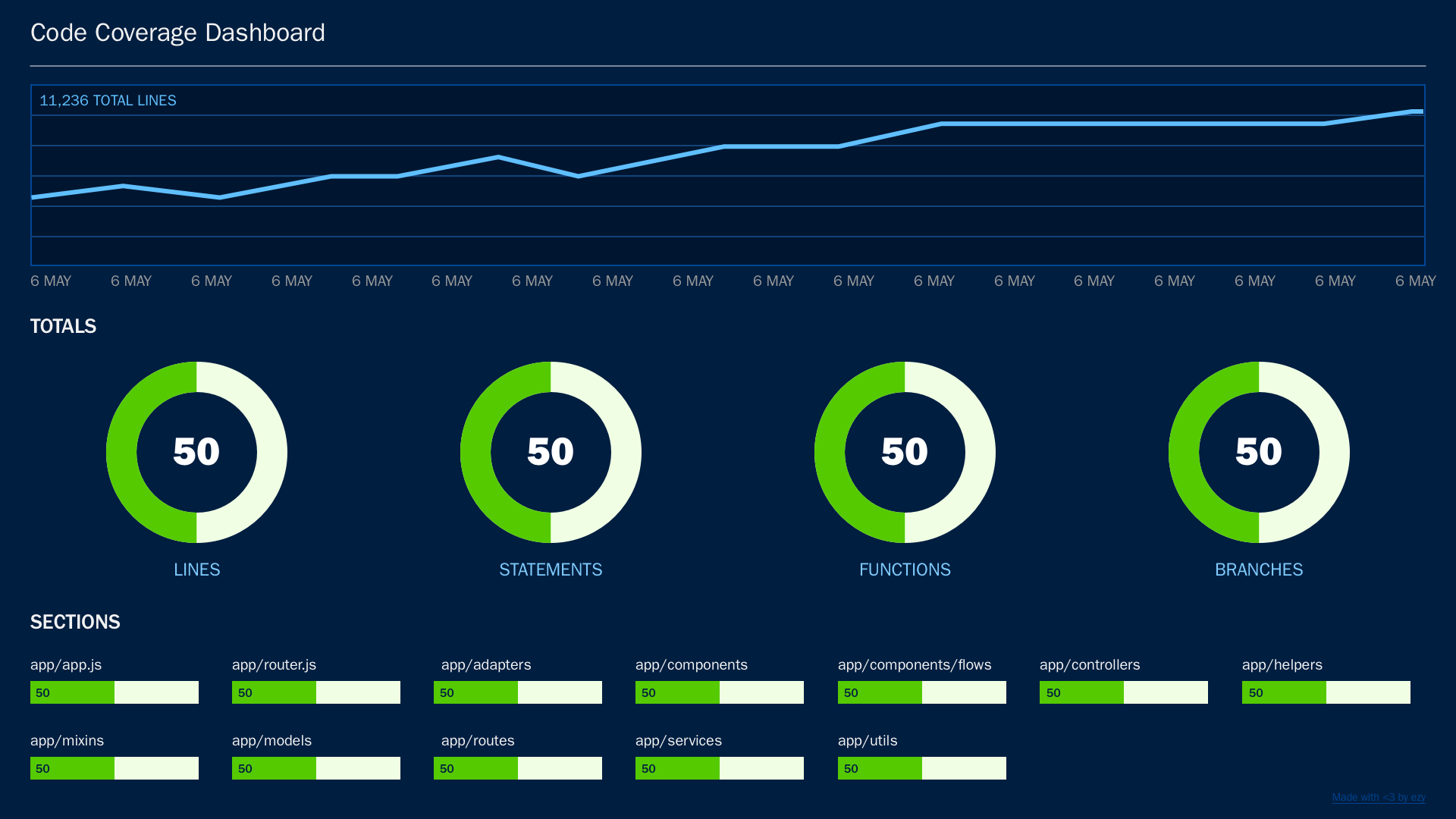 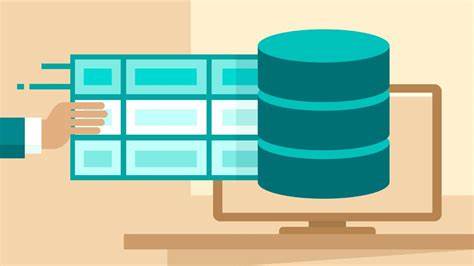 26
[Speaker Notes: For ML De-velopers. While adopting a CI tool is a step in the right direction, using it for building is not Testing, and code analysis, especially code coverage, are highly recommended, and should adopted alongside CI. They should be adapted to the context of the project and ML. 
For example, during our manual log-analysis step for the construction of our CI Log analyzer, we found that some projects are executing their tests on the same test set in every build, increasing their risk of ML model over-fitting. To avoid this problem, ML projects are recommended to vary their test sets frequently [40 ]. 

Another example is that some ML projects had jobfailures due to a restrictive 100% code coverage requirement, whichcan be harder to achieve as the code-base grows. Relaxing this requirement or monitoring CI status frequently can help minimizeunnecessary disruptions.]
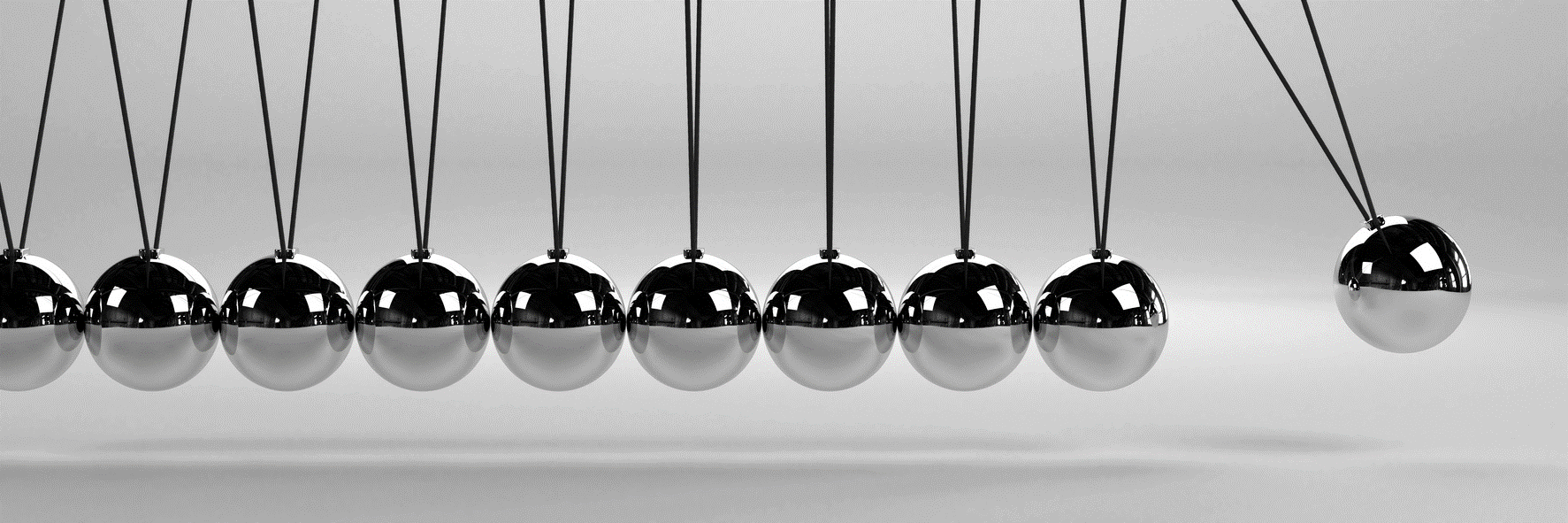 Implications
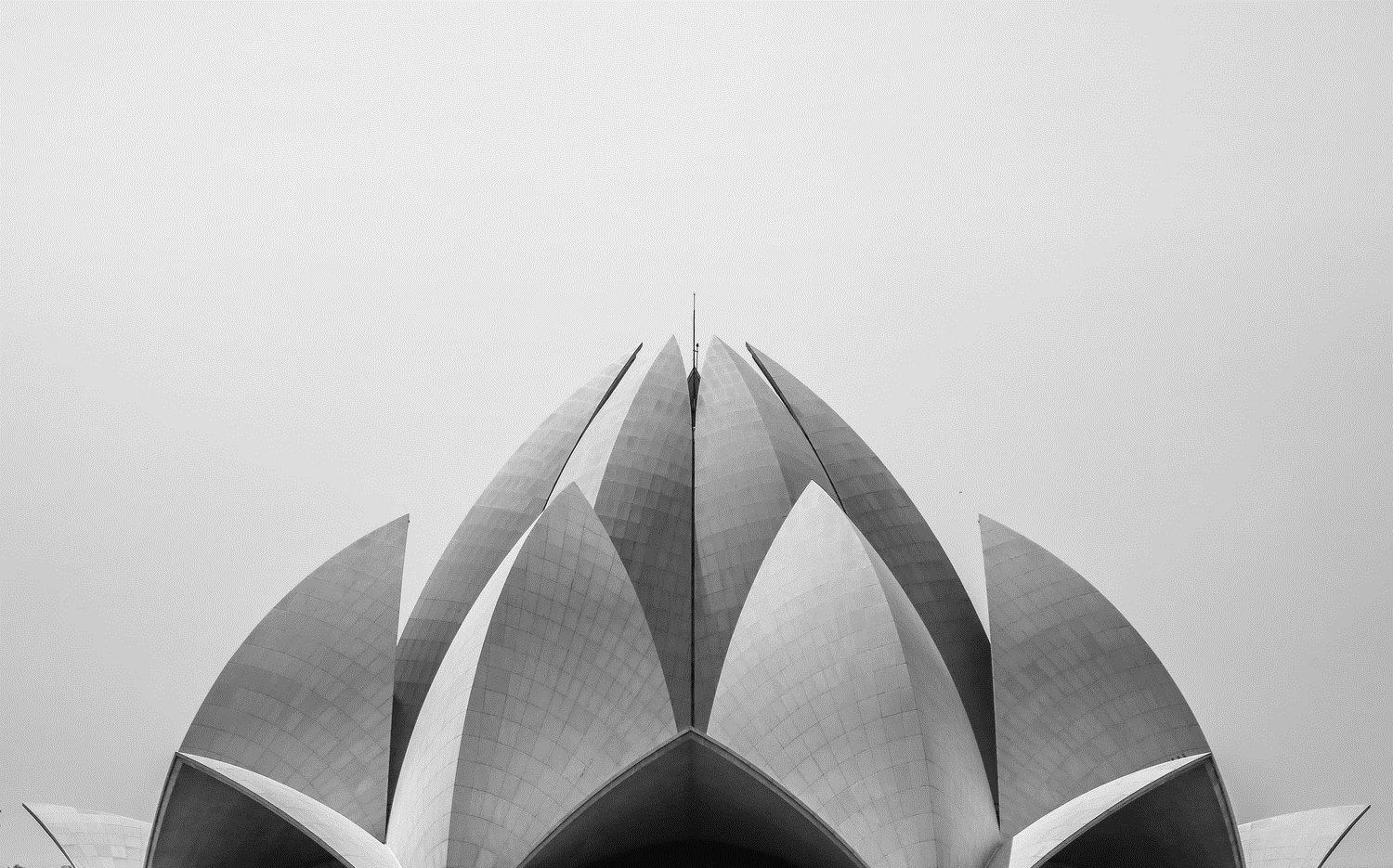 Conclusion
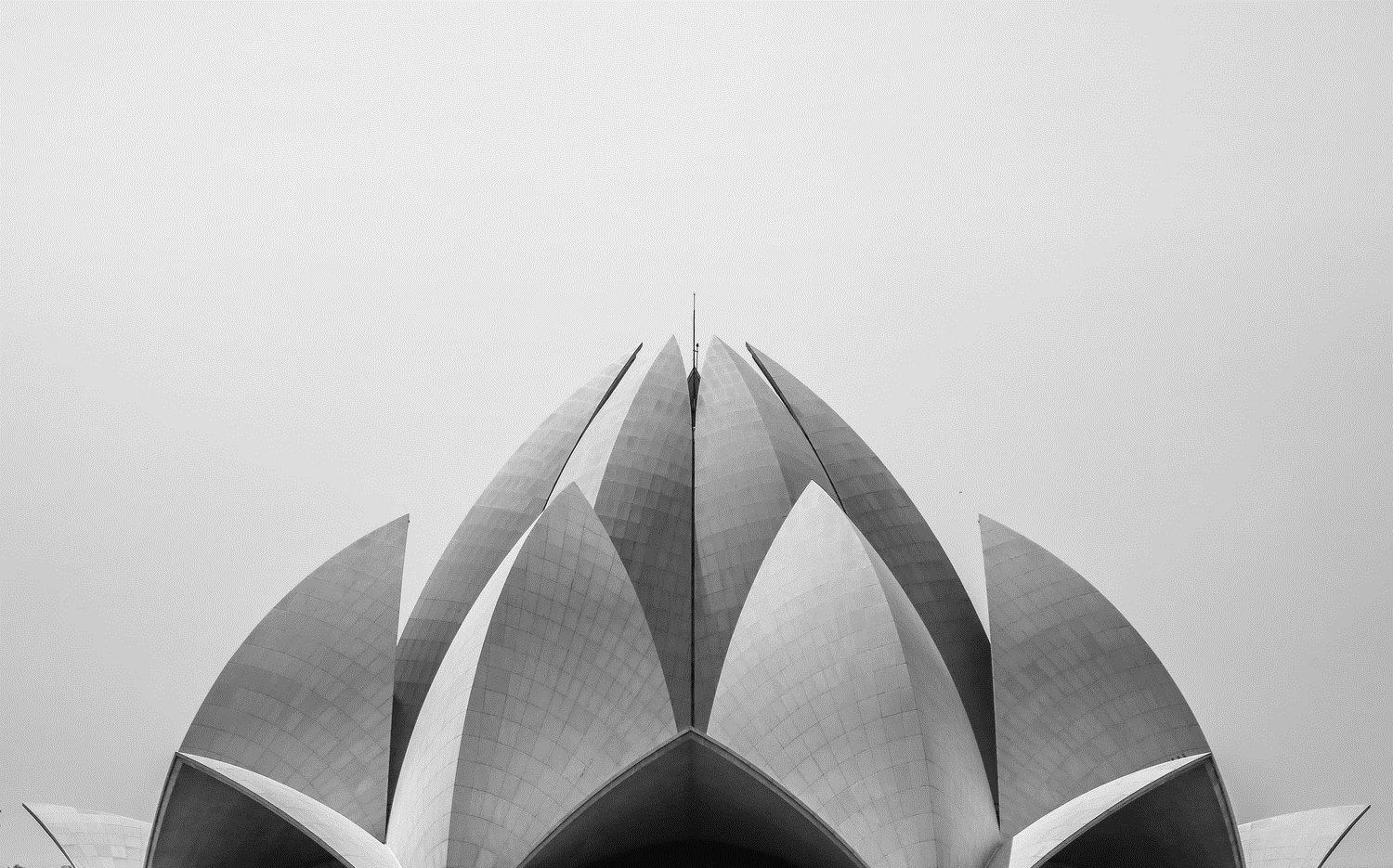 Conclusion
We analyzed the different tasks that these two project categories execute with CI.
We found that CI has been less widely adopted among ML projects in comparison to Non-ML projects
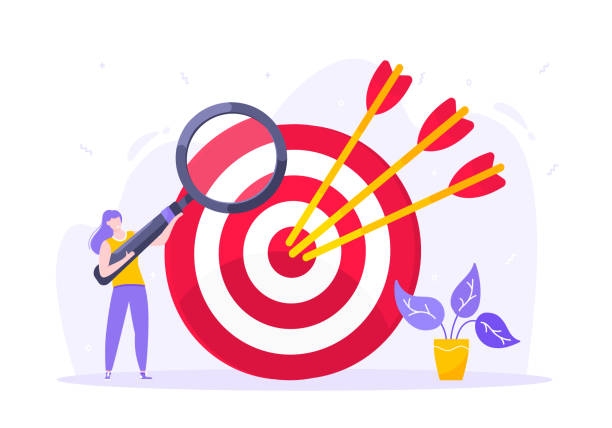 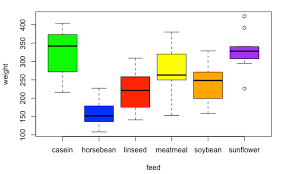 We extracted knowledge about common problems of CI in ML projects, we have also contextualized these results by comparing them with similar Non-ML projects.
We plan to utilize the tools we developed to build an open-source tool-chain for automatic fault localization and repair of CI build breakages in ML projects.
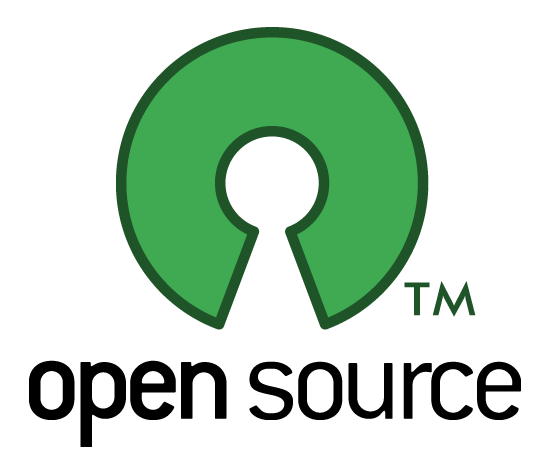 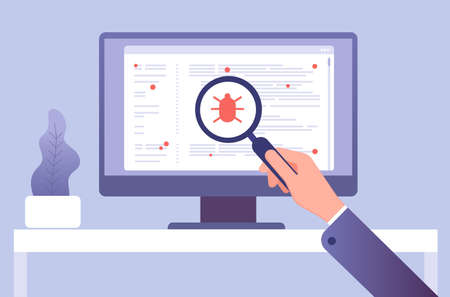 29
Corresponding Author :
Dhia Elhaq Rzig
dhiarzig@umich.edu
Thank you for your attention!
Any Questions?
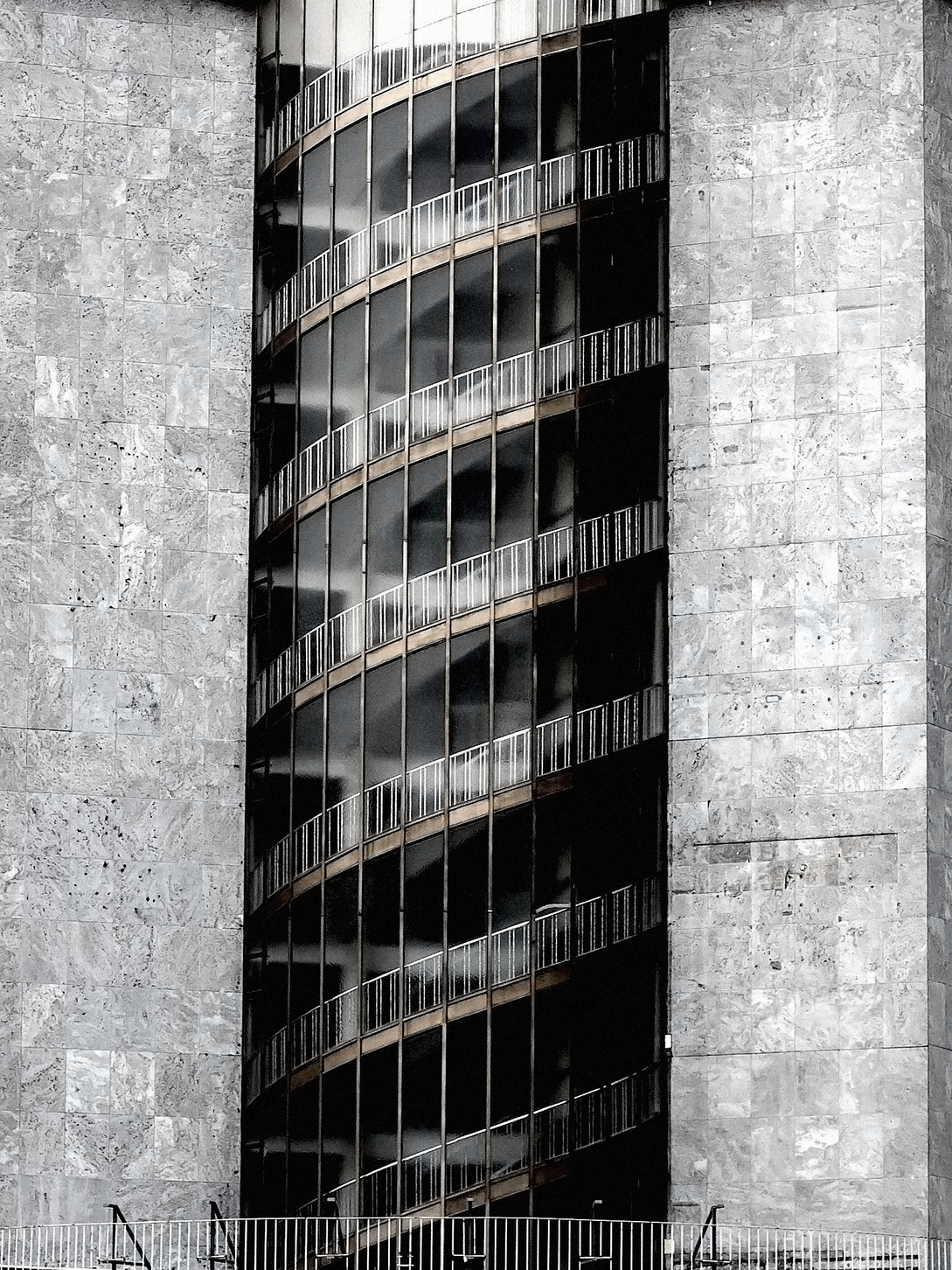 Background
The Rise of CI:
It arose from the resource-intensive task of code integration, by relying on frequent synchronization of distributed software repositories, and  automating the execution of building, testing and other processes.
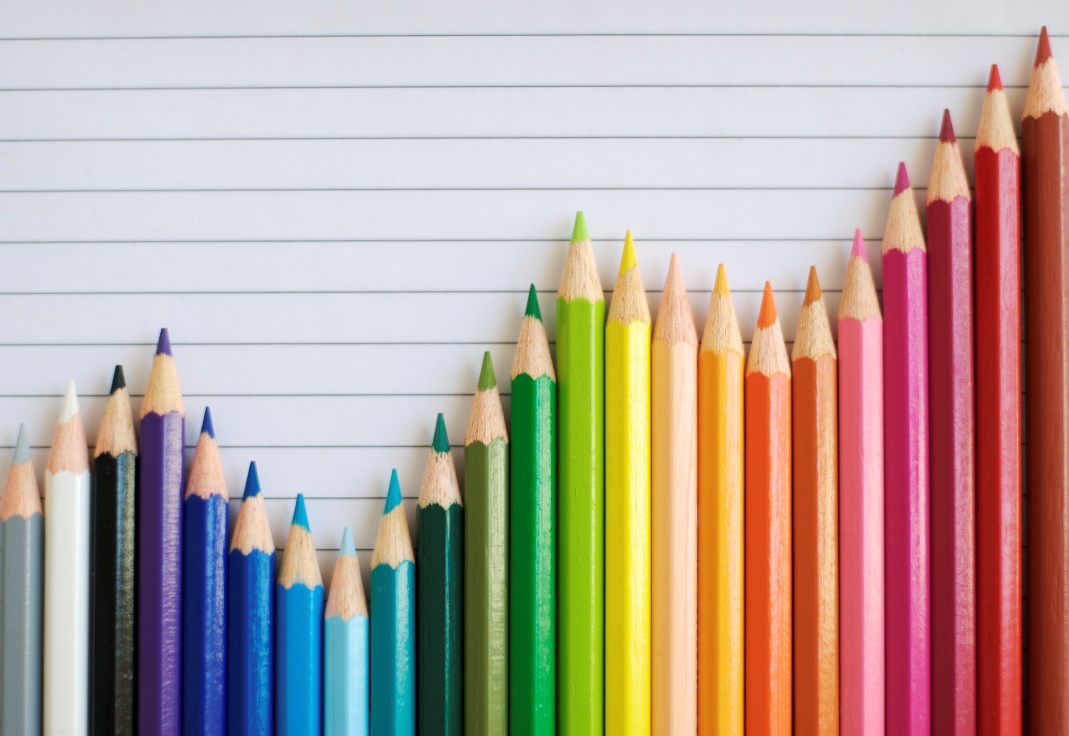 A success story: adoption grew from 40.27% 
 in 2016 to an estimate 68% in 2018
31
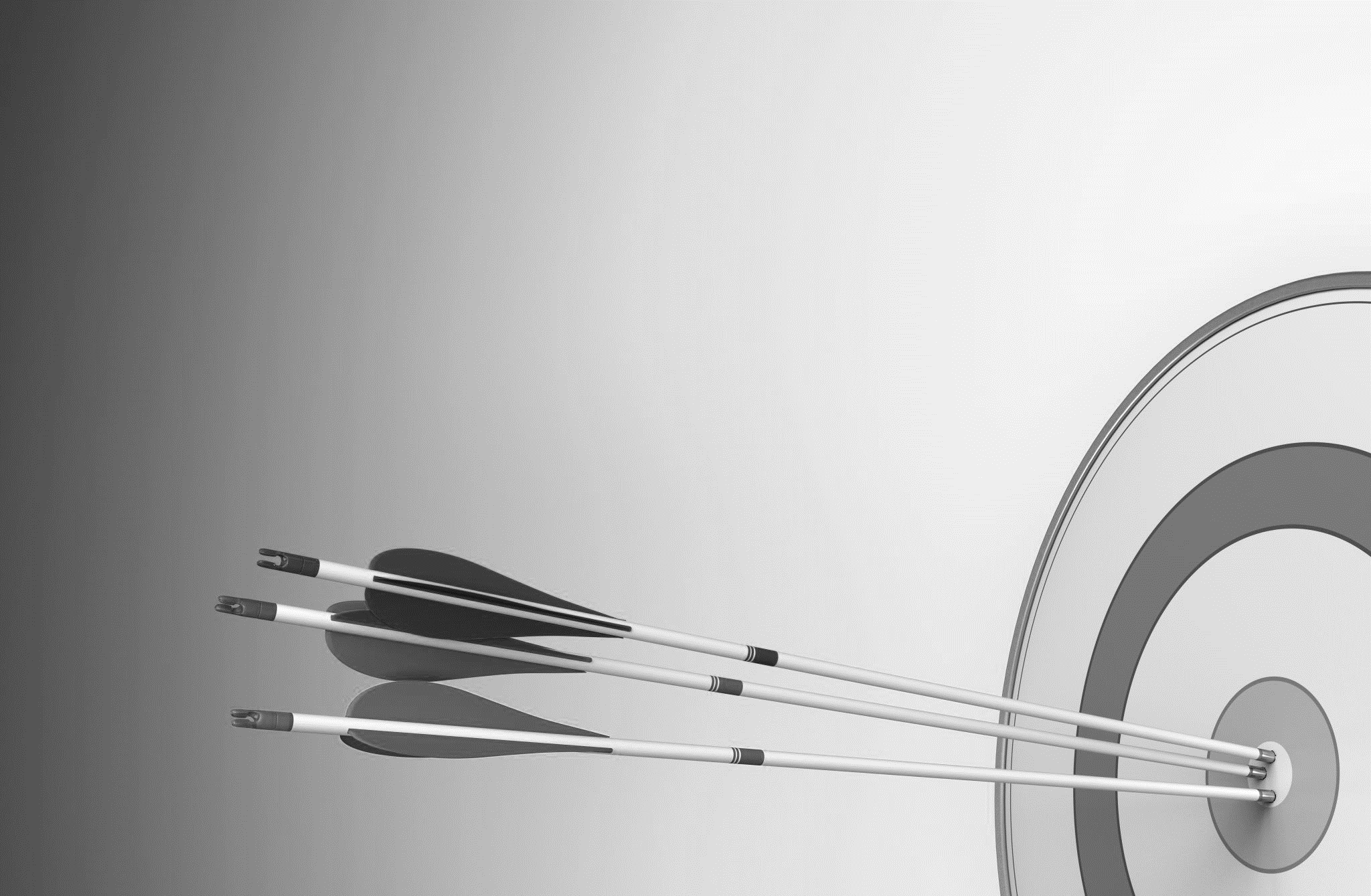 RQ3
32
[Speaker Notes: the percentages of the different types of build-outcomes per project within our Depth Corpus of projects

While ML projects seem to have a higher average rate of passing builds in comparison to Non-ML projects, it’s important to also note the higher internal variability in terms of build-outcomes shown by the Non-ML projects.

- The results for Non-ML comparison set are surprising, especially when comparing our findings to Beller et al.’s findings regarding open-source software, where they found that an average of 82.4% of the builds for Java projects and an average of 72.7% of the builds for Ruby projects are passed, but it’s important to note that our comparison set is composed of Python-based projects.]
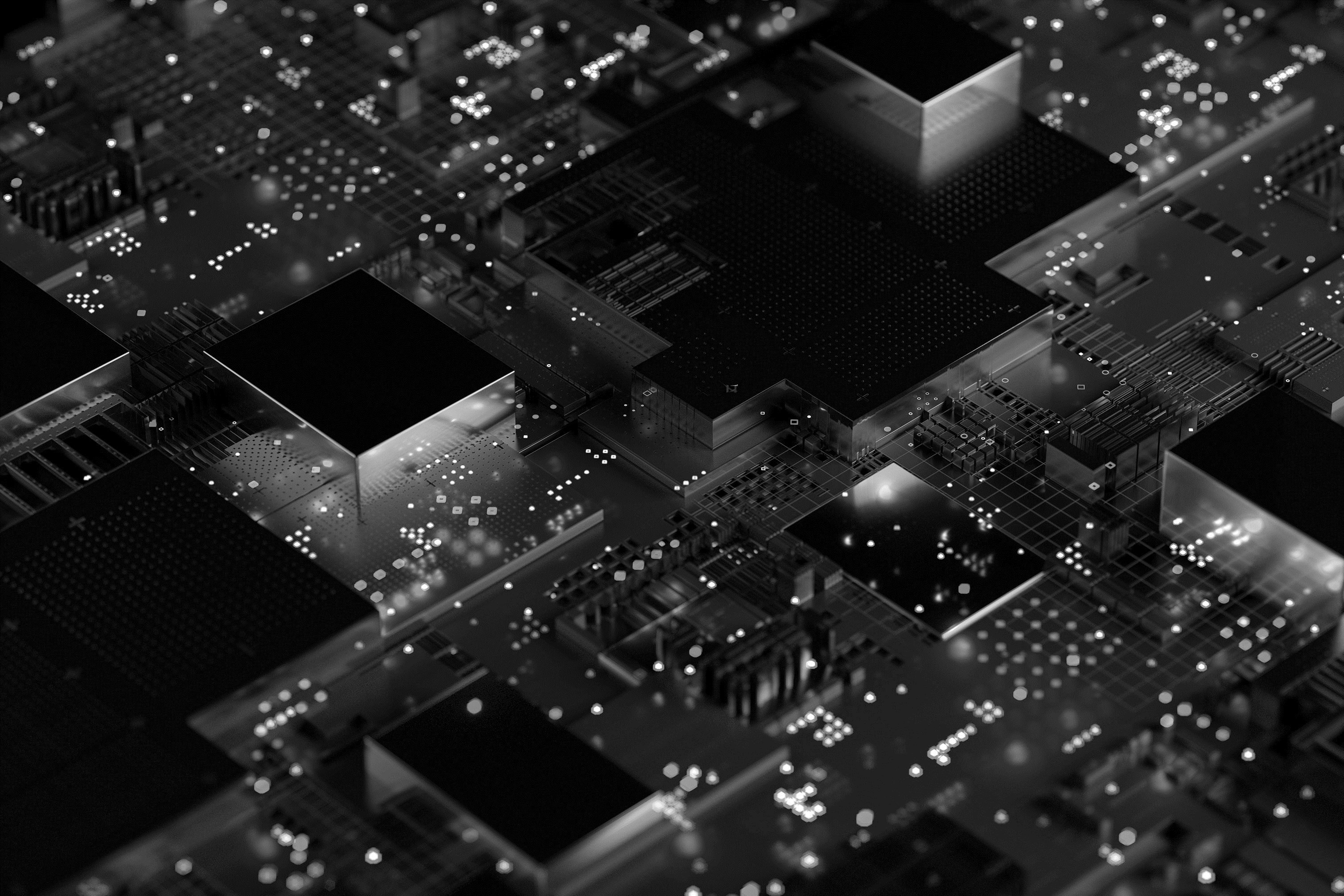 CI Adoption
File System Analysis
33
[Speaker Notes: Currently, there is no standardized approach to determine whether a GitHub repository is using a CI tool. In order to determine the adoption of different CI, tools within our set of ML projects, we developed a two-pronged approach to estimate the adoption rates of the different continuous integration tools, based on methods followed by Hilton et al. [39] and Gallaba & Mcintosh. [35].]
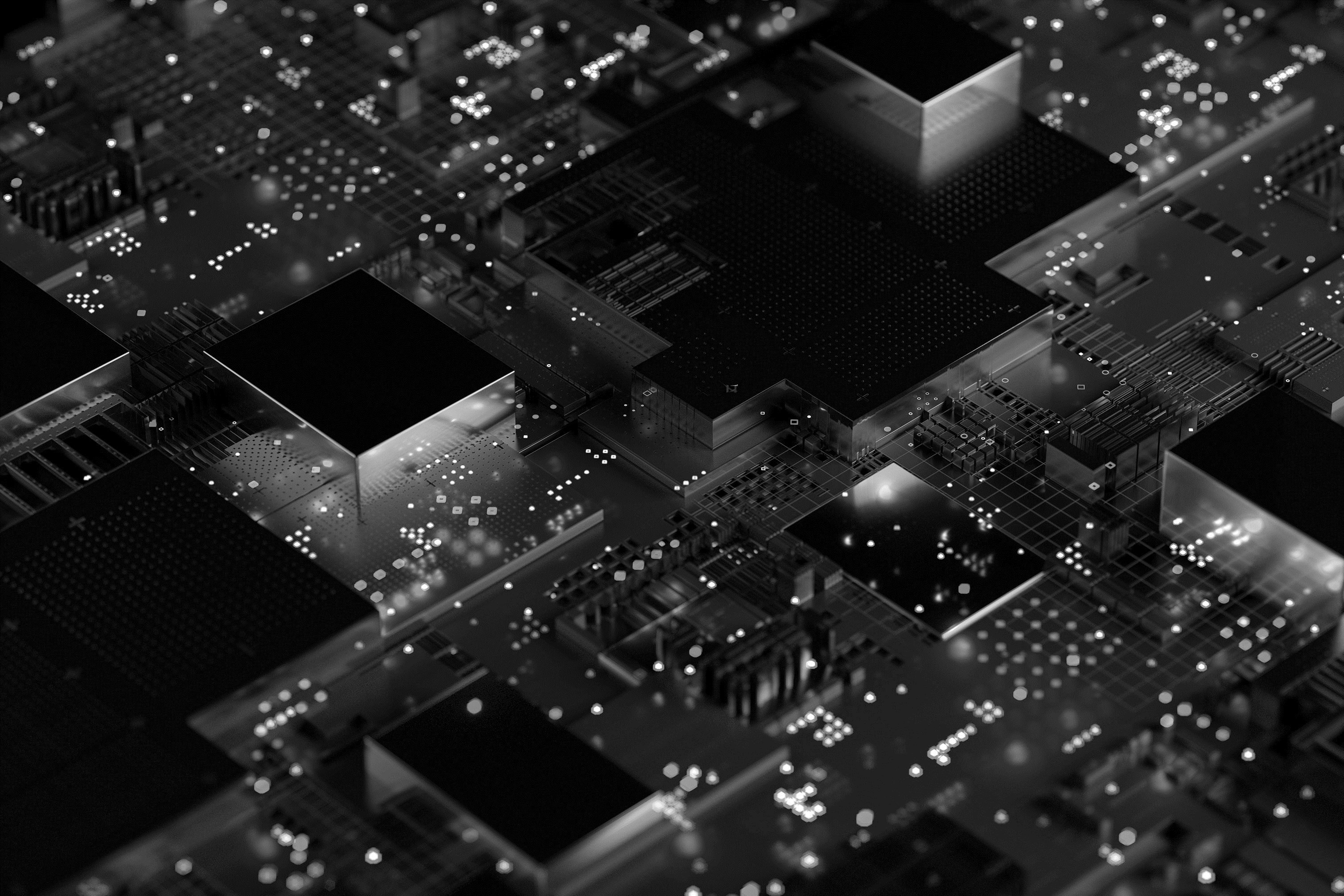 CI Adoption
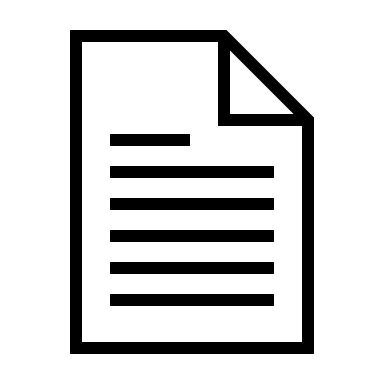 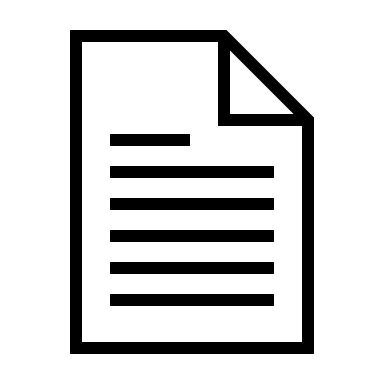 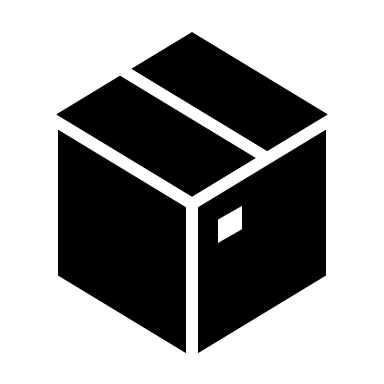 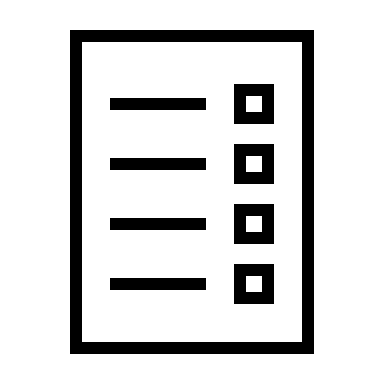 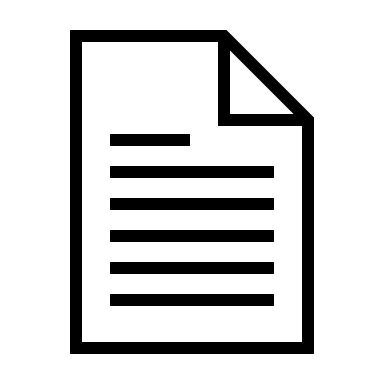 CI Tools 
filename 
patterns
Project
Project Files
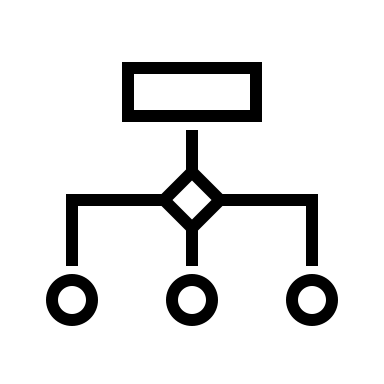 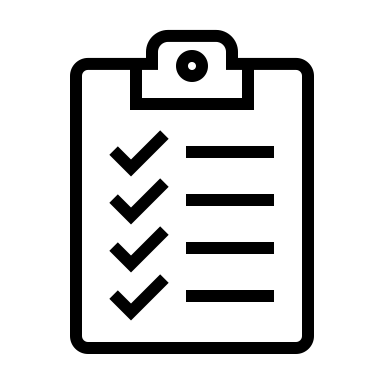 Matching
List of CI Tools
In-use
34
[Speaker Notes: Then we attempted to match their names with the naming conventions of configuration files of different CI tools. 
To build our list , we started with that of Leite aet al. included only four tools and was developed by examining traditional software projects.

2 co-authors manually analyzed the names of non-source code files with naming conventions of different CI tools, 11 CI tools in total. 

Second, we scanned the project repositories 1 to determine if they had files indicative of the usage of a specific CI tool.]
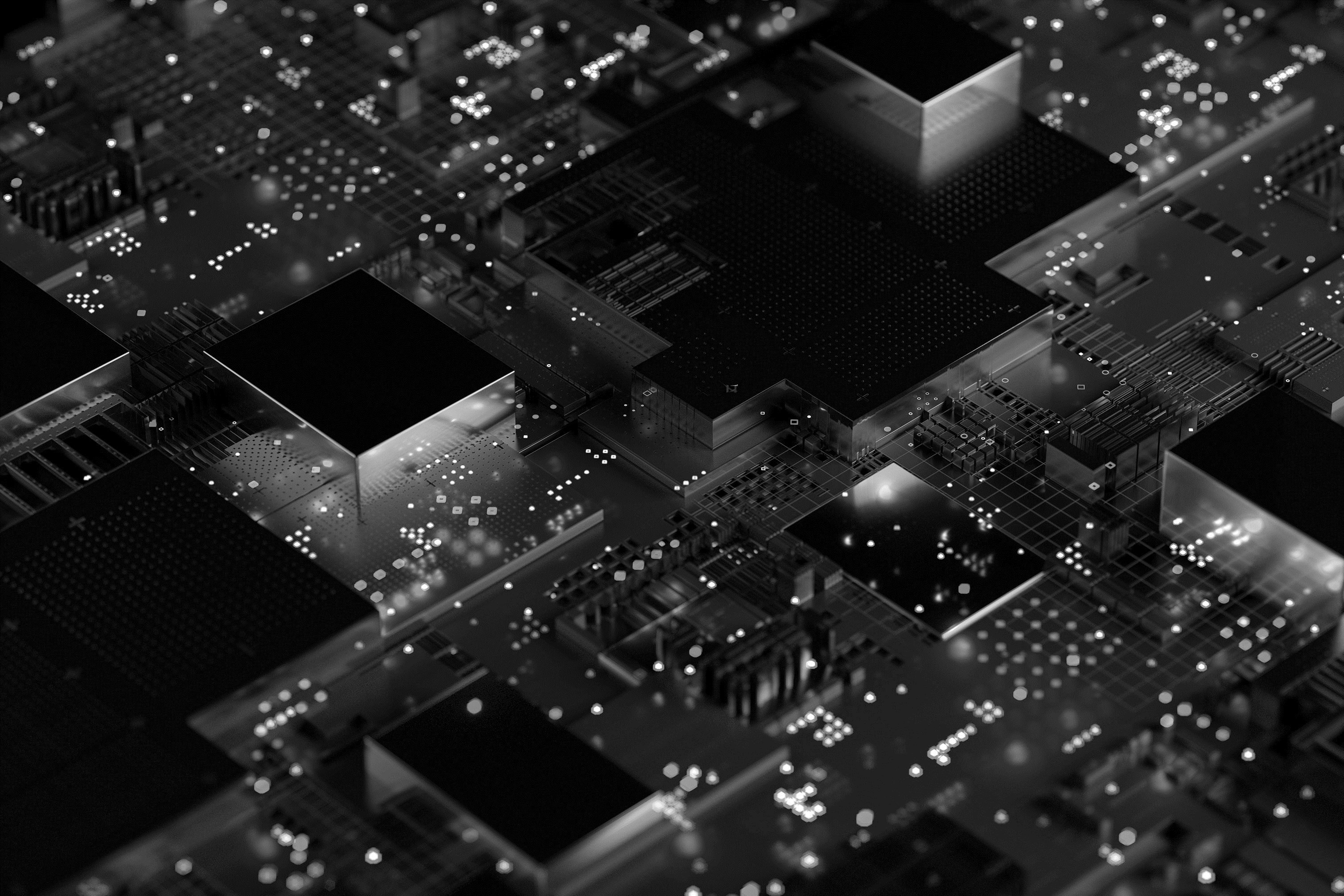 CI Adoption
API Analysis
35
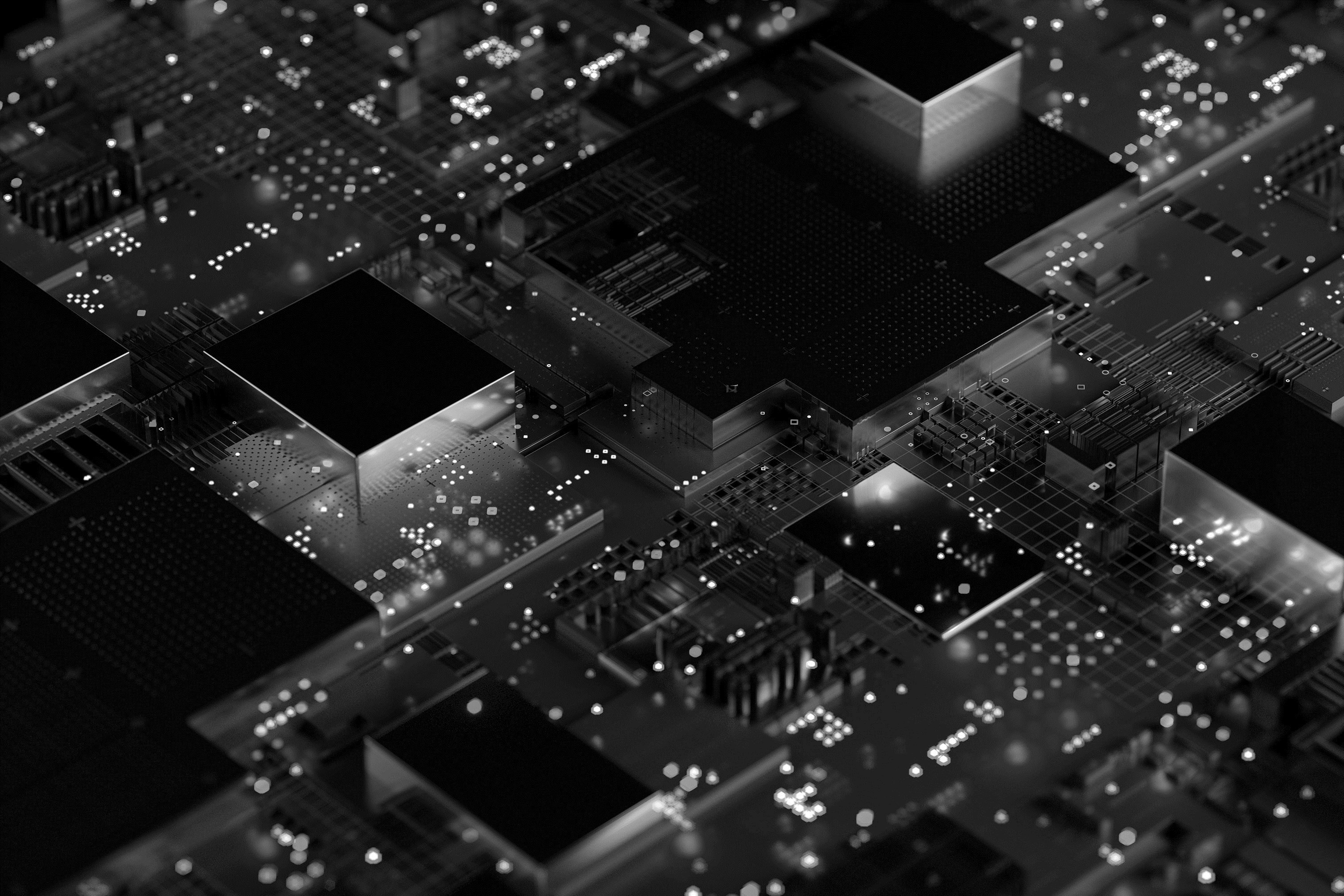 CI Adoption
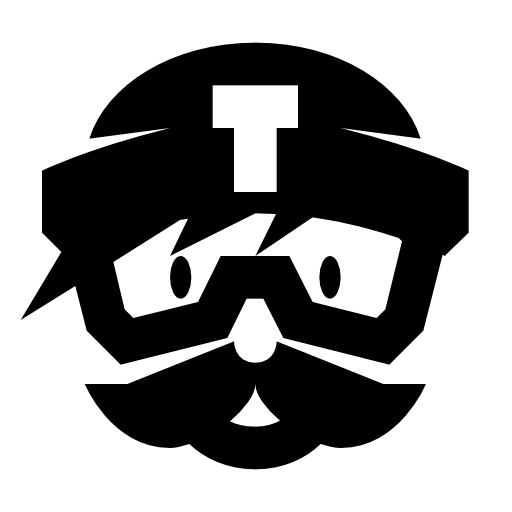 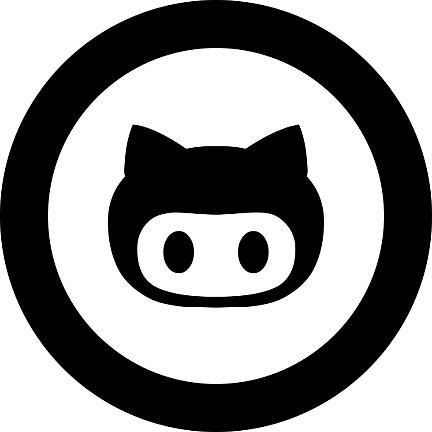 GitHub Server
Travis Server
GitHub Actions
Builds of 
projects
Project Info.
Travis Builds
of projects
Project Info.
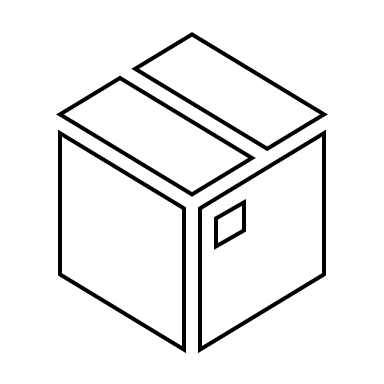 Communication with
GitHub
Communication with Travis
Project
36
[Speaker Notes: We applied the principle of triangulation [28] to further validate our results. We queried the APIs of the two most popular CI tools as determined by our first approach and used the criteria of the existence of one or more build to establish a project’s adoption of a specific CI tool. 

To resolve conflict
Historical Adoption: A project that has builds on a specific CI tool’s server, but does not have the CI tool’s configuration files in its current repository, is assumed to have used the CI tool in the past.Current Adoption: A project that has builds on a specific CI tool’s server and has the tool’s configuration file(s) within its current repository, is assumed to be currently using the CI tool.]
Build: Python, C++, Java
Stage 1
Linux
Mac OS
Install
Install
Script
Script
Stage 2
Linux
Mac OS
Install
Install
Script
Script
37